Jefferson Lab 12 GeV
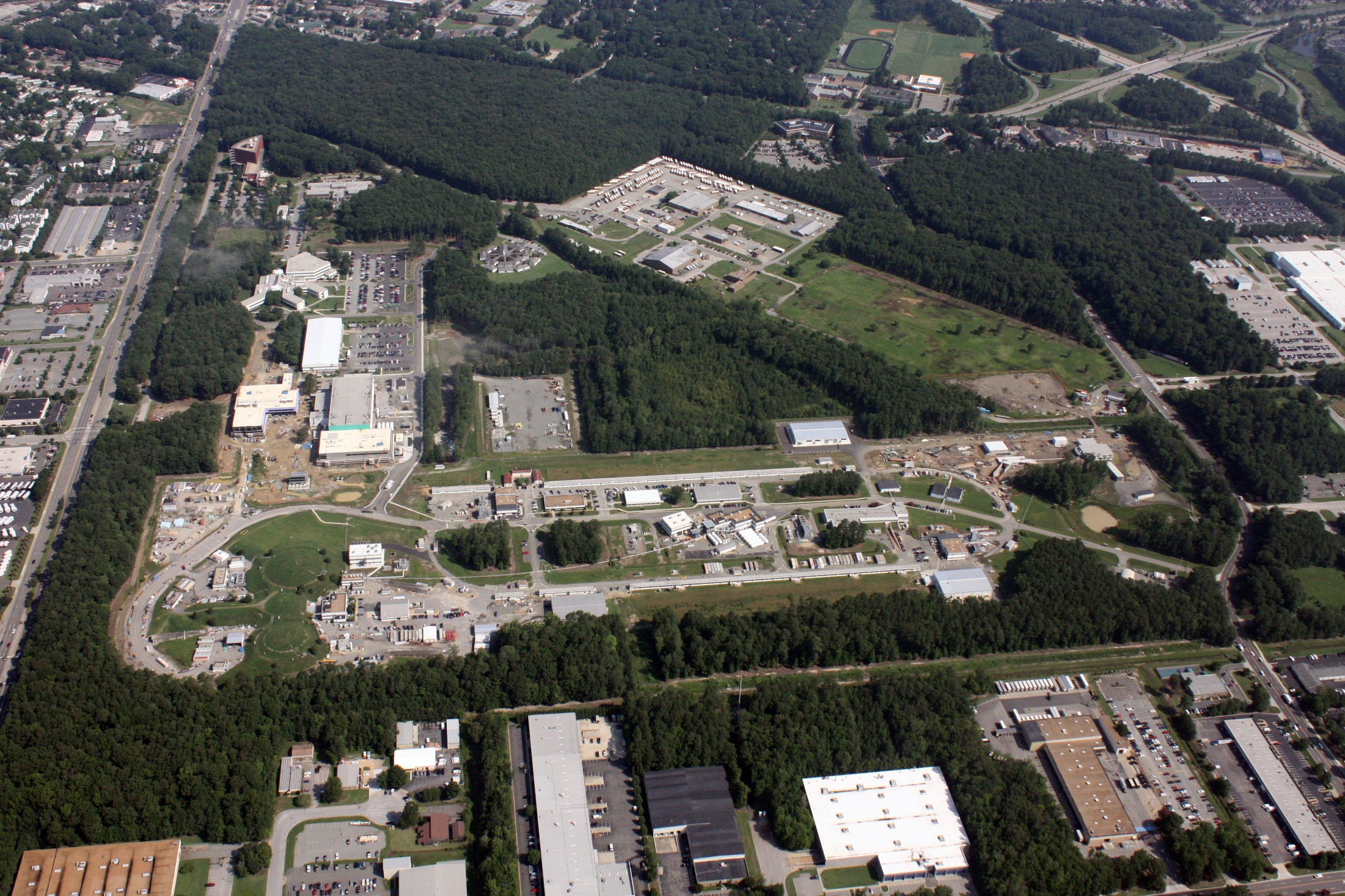 Hugh Montgomery
Hall A Meeting,  June 2013
12 GeV White Paper
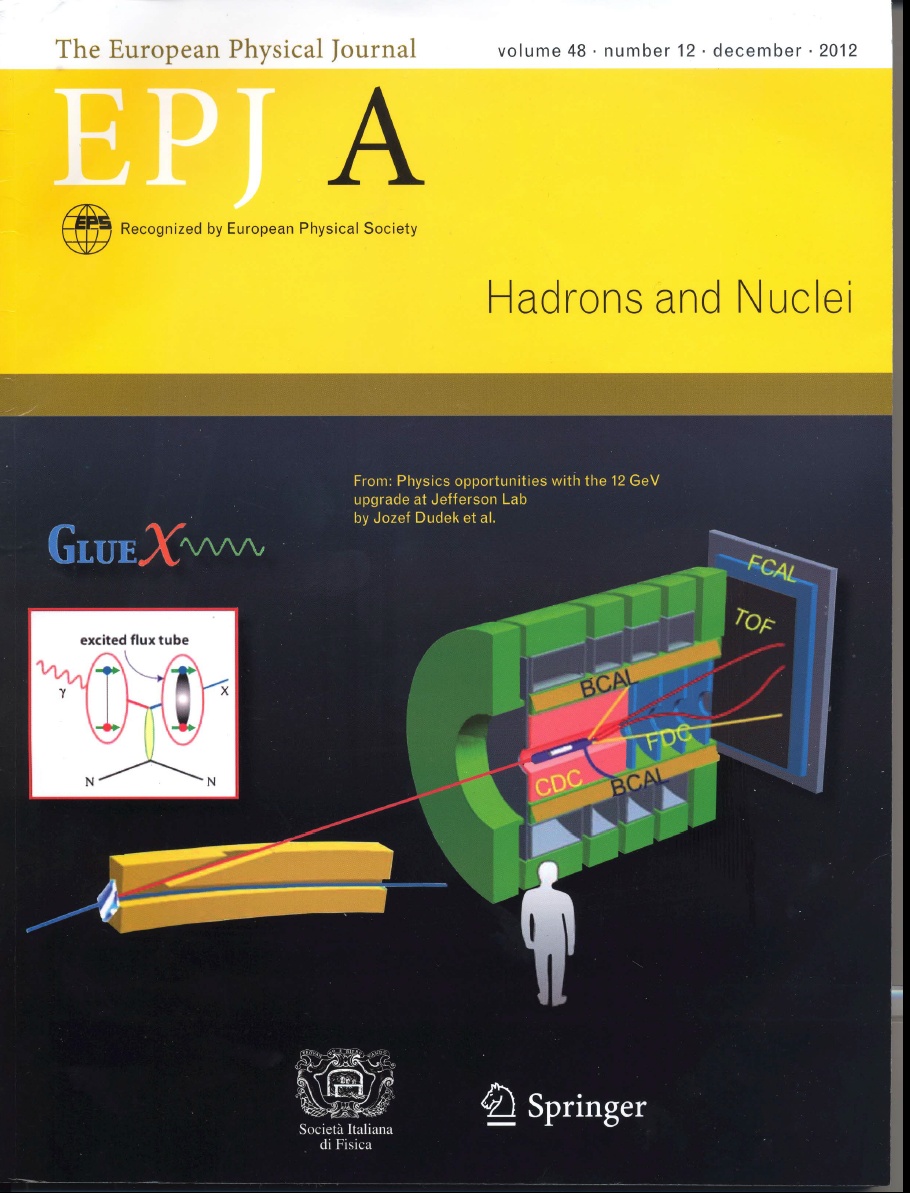 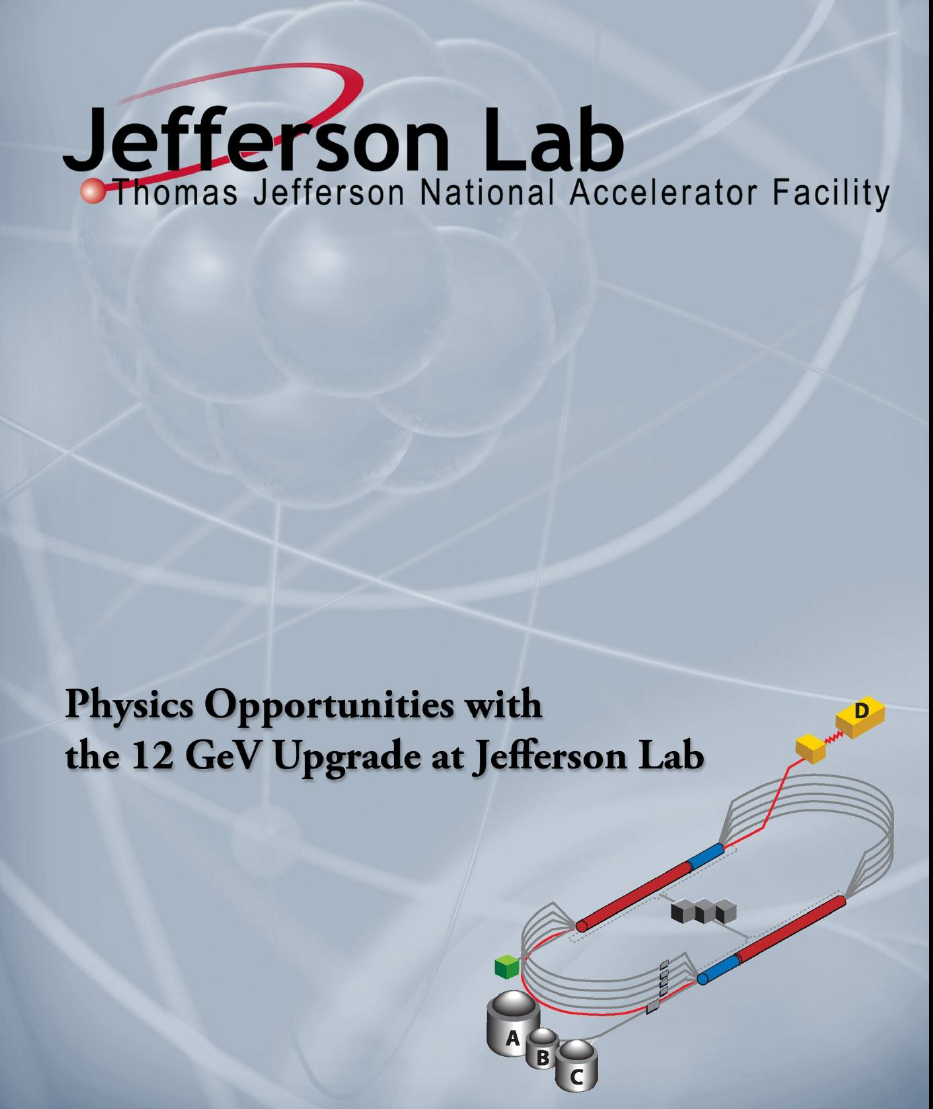 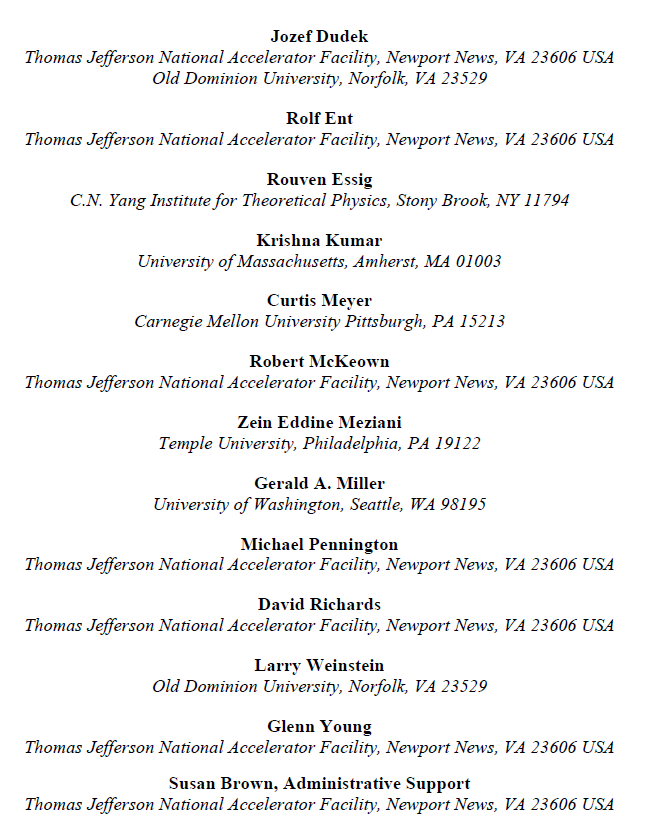 1	Executive Summary	
2	Meson Spectroscopy, Hybrid Mesons & Confinement	
3	The Internal Structure of Hadrons	
4	QCD and Nuclei	
5	The Standard Model and Beyond	
6  Appendix A:  Experimental Equipment
arXiv:1208.1244
NSAC Implementation Recommendations
“……..was unanimous in endorsing the modest-growth budget scenario as the minimum level of support that is needed to maintain a viable long-term U.S. nuclear science program that encompasses the vision of the LRP (Long Range Plan).“
“………, the subcommittee has considered the impact on the U.S. nuclear science program under three different budget scenarios. Two of them provide no growth. …….. recommendations that were made for these different scenarios must be viewed as a snapshot in time that reflects the state of the field today. …………. under all scenarios we must capitalize on the investment that has been made to upgrade CEBAF."
12 GeV Upgrade Project
New Hall
Add 5 cryomodules
20 cryomodules
Add arc
20 cryomodules
Add 5 cryomodules
Enhanced capabilities
in existing Halls
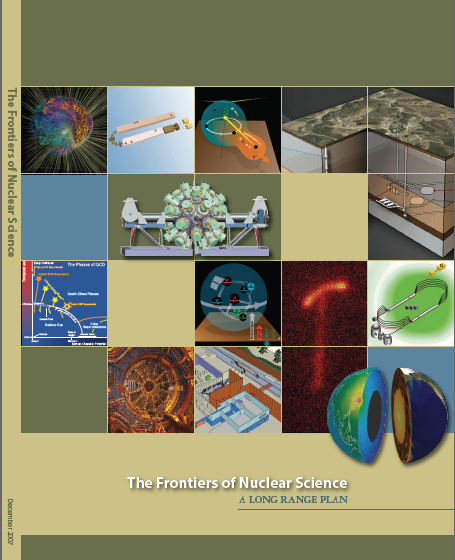 Upgrade is designed to build on existing facility: vast majority of accelerator and experimental equipment have continued use
Upgrade arc magnets 
and supplies
Maintain capability to deliver lower pass beam energies: 2.2, 4.4, 6.6….
CHL upgrade
The completion of the 
12 GeV Upgrade of CEBAF was ranked the highest priority in the 2007 NSAC Long Range Plan.
Scope of the project includes: 
Doubling the accelerator beam energy
New experimental Hall and beamline
Upgrades to existing Experimental Halls
12 GeV Upgrade CHL Components
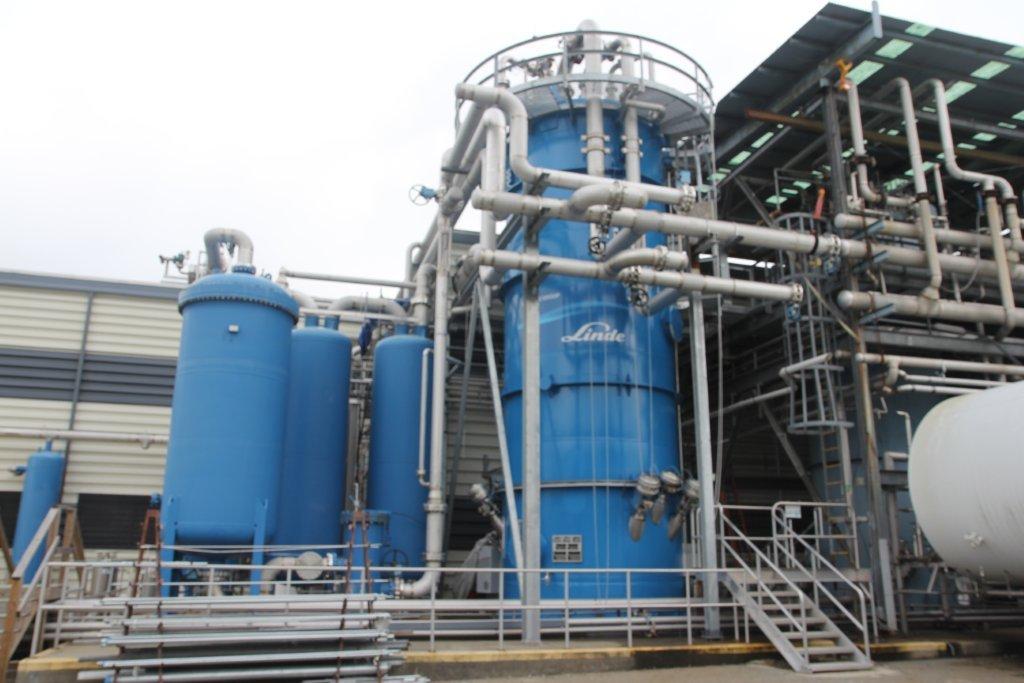 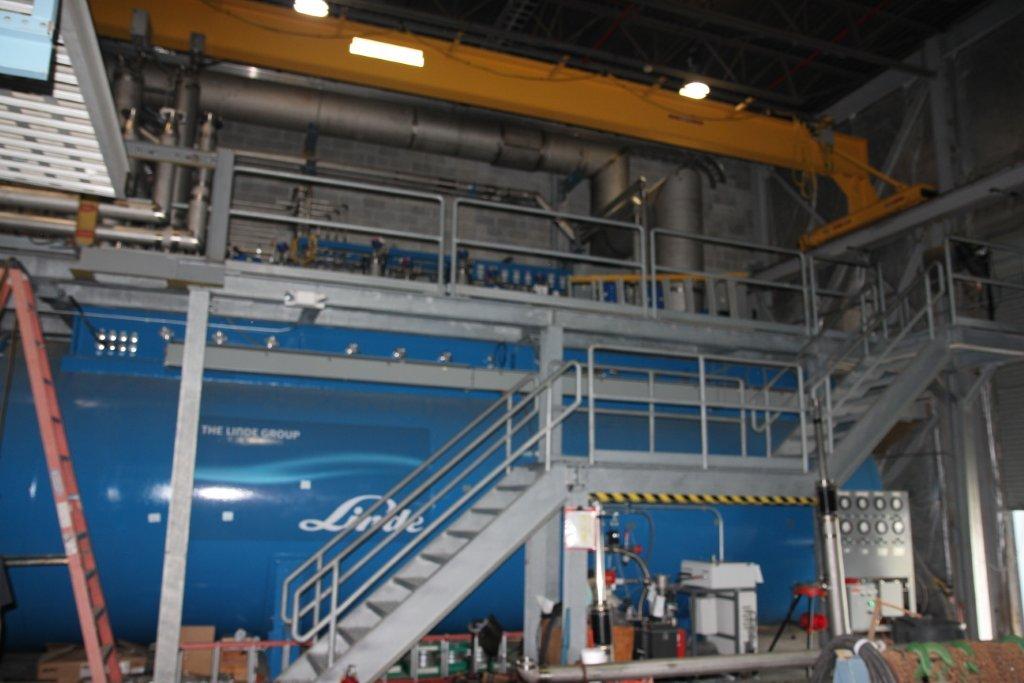 12 GeV Upgrade
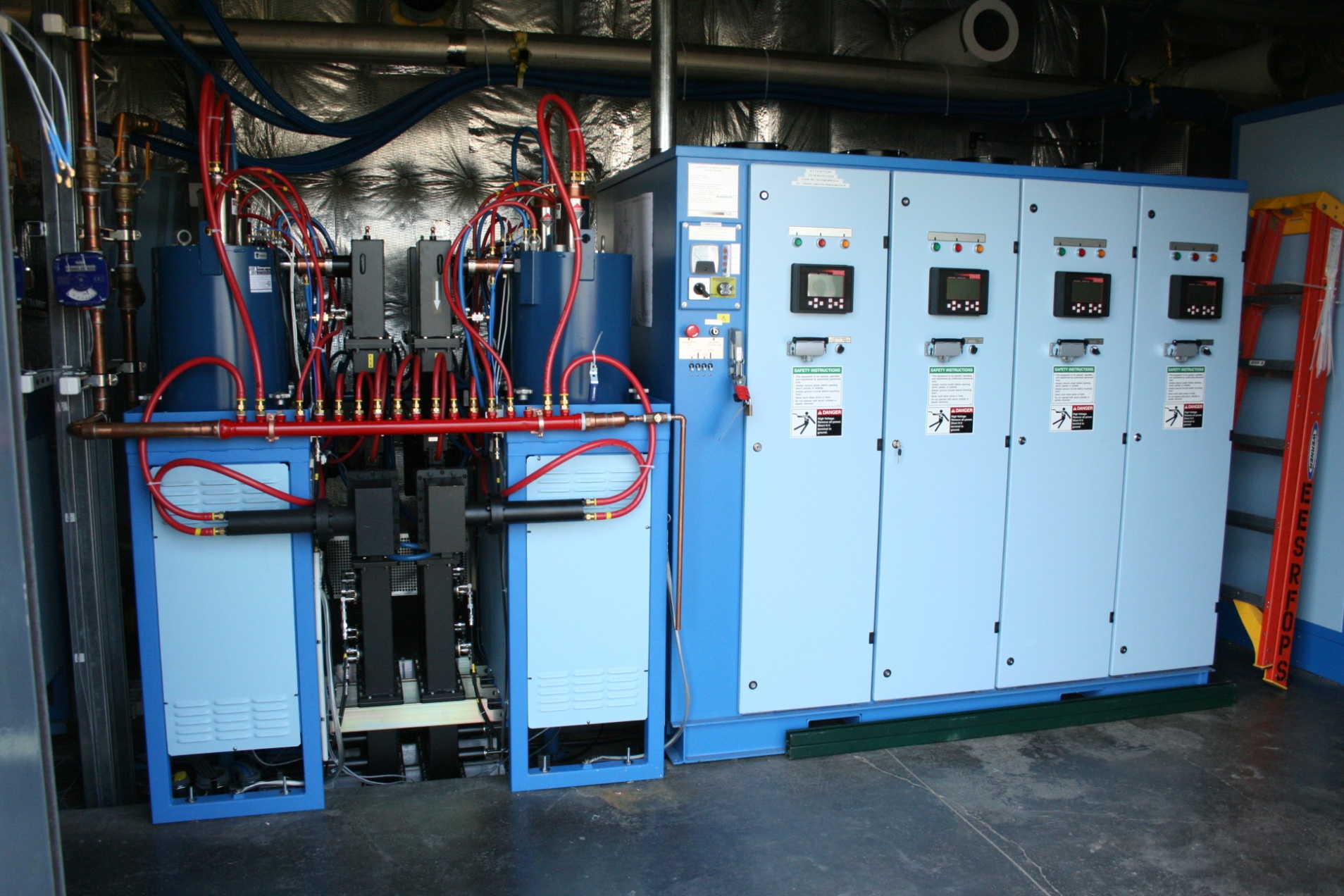 12 GeV Upgrade New Cryomodules
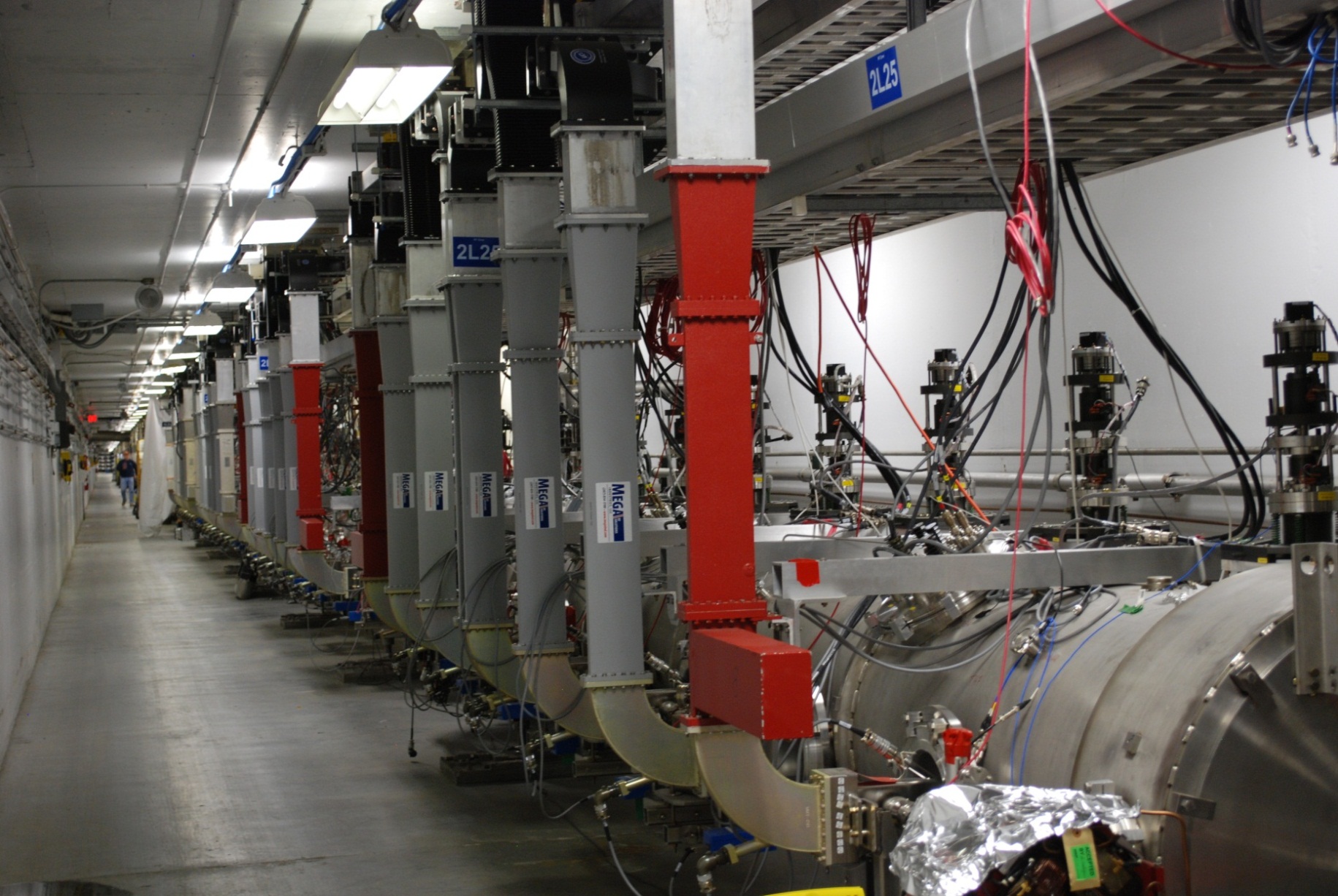 12 GeV Upgrade Accelerator
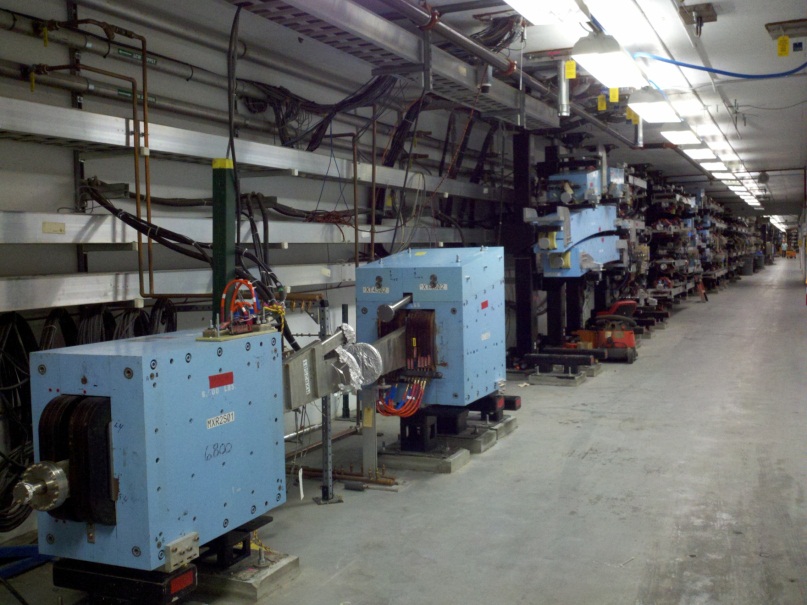 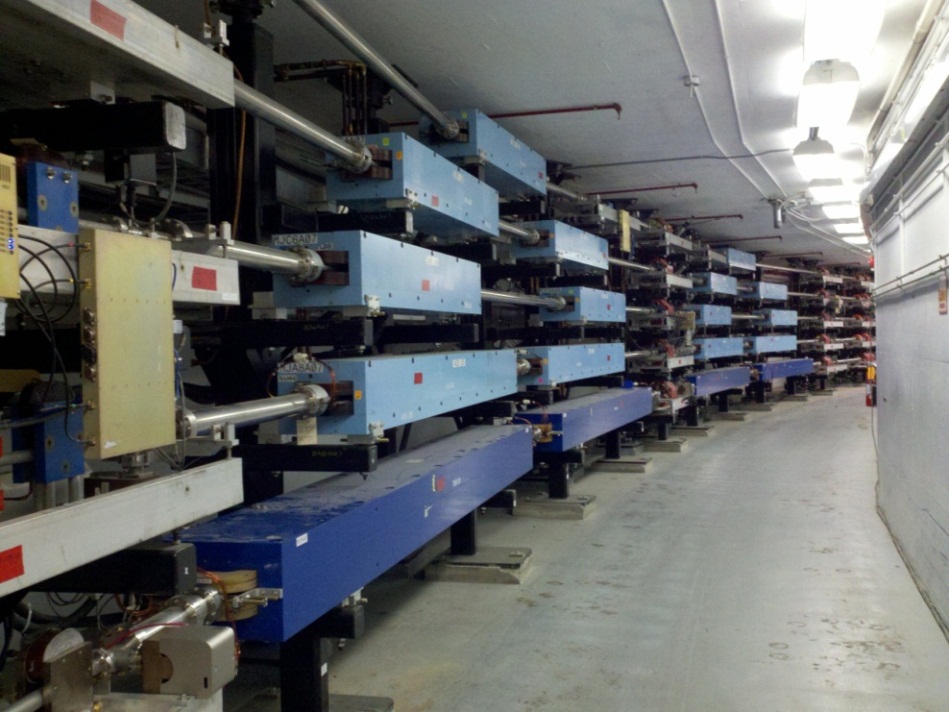 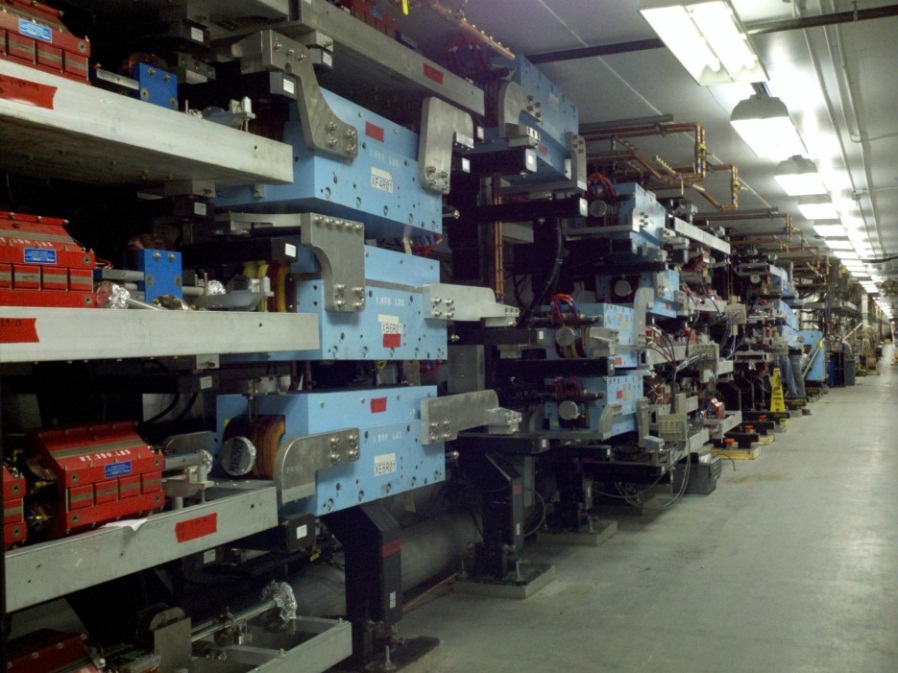 12 GeV Upgrade Hall B
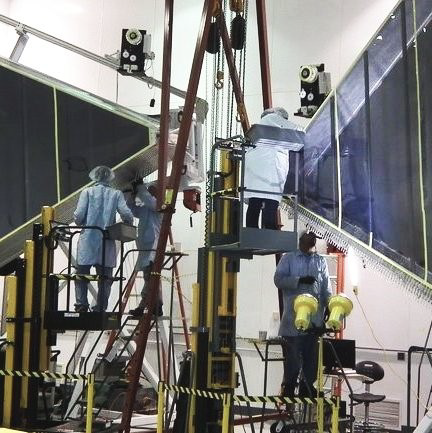 Sub-System Processor SSP
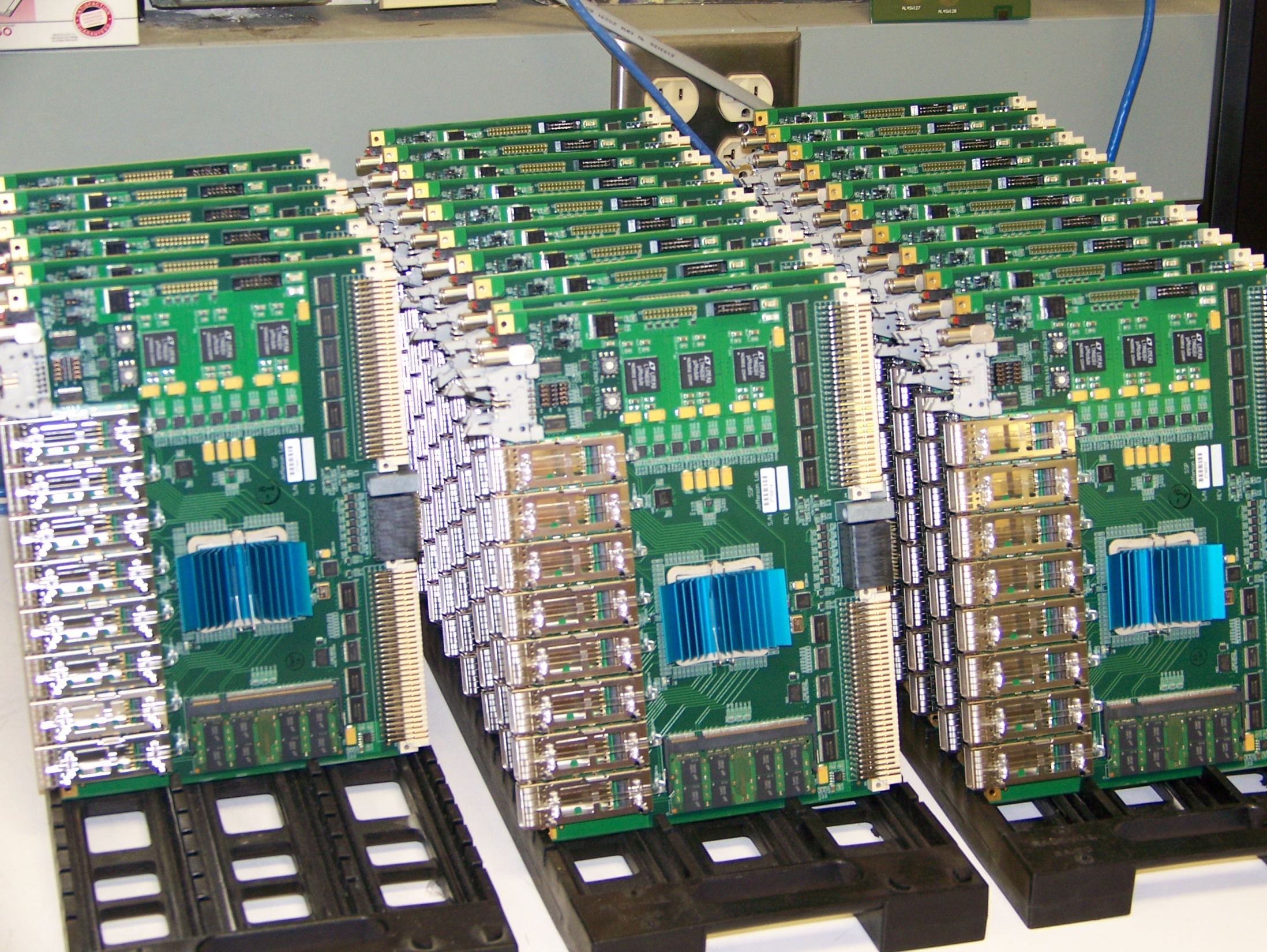 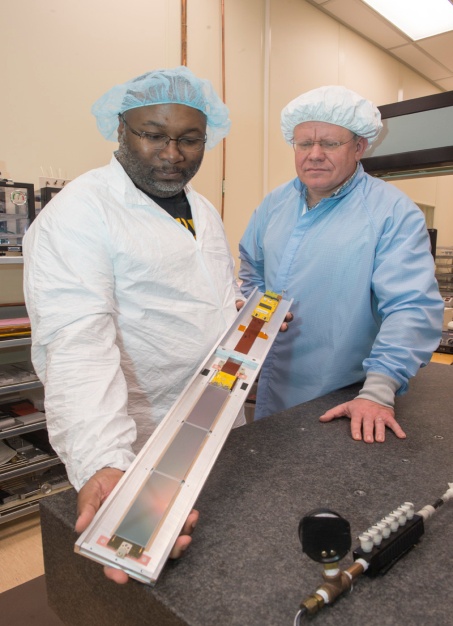 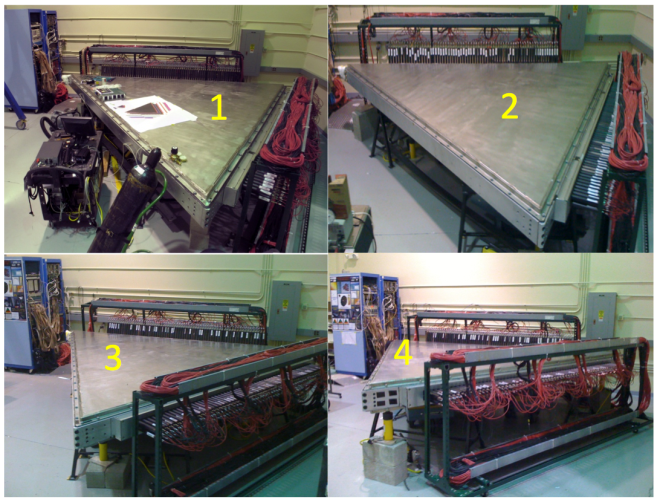 R3 DC – Two crew stringing
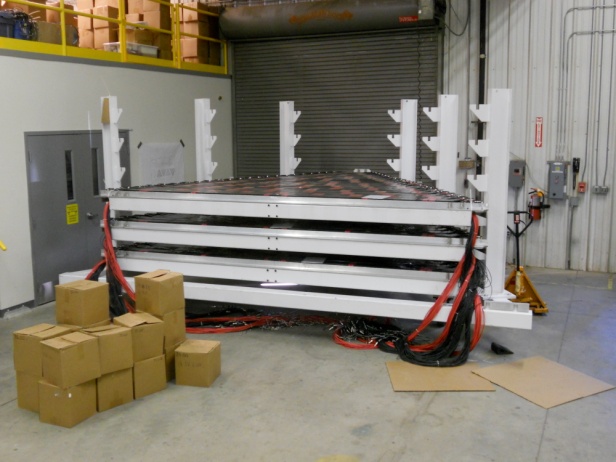 PCAL - cosmic ray testing
SVT – First pre-production module at FNAL
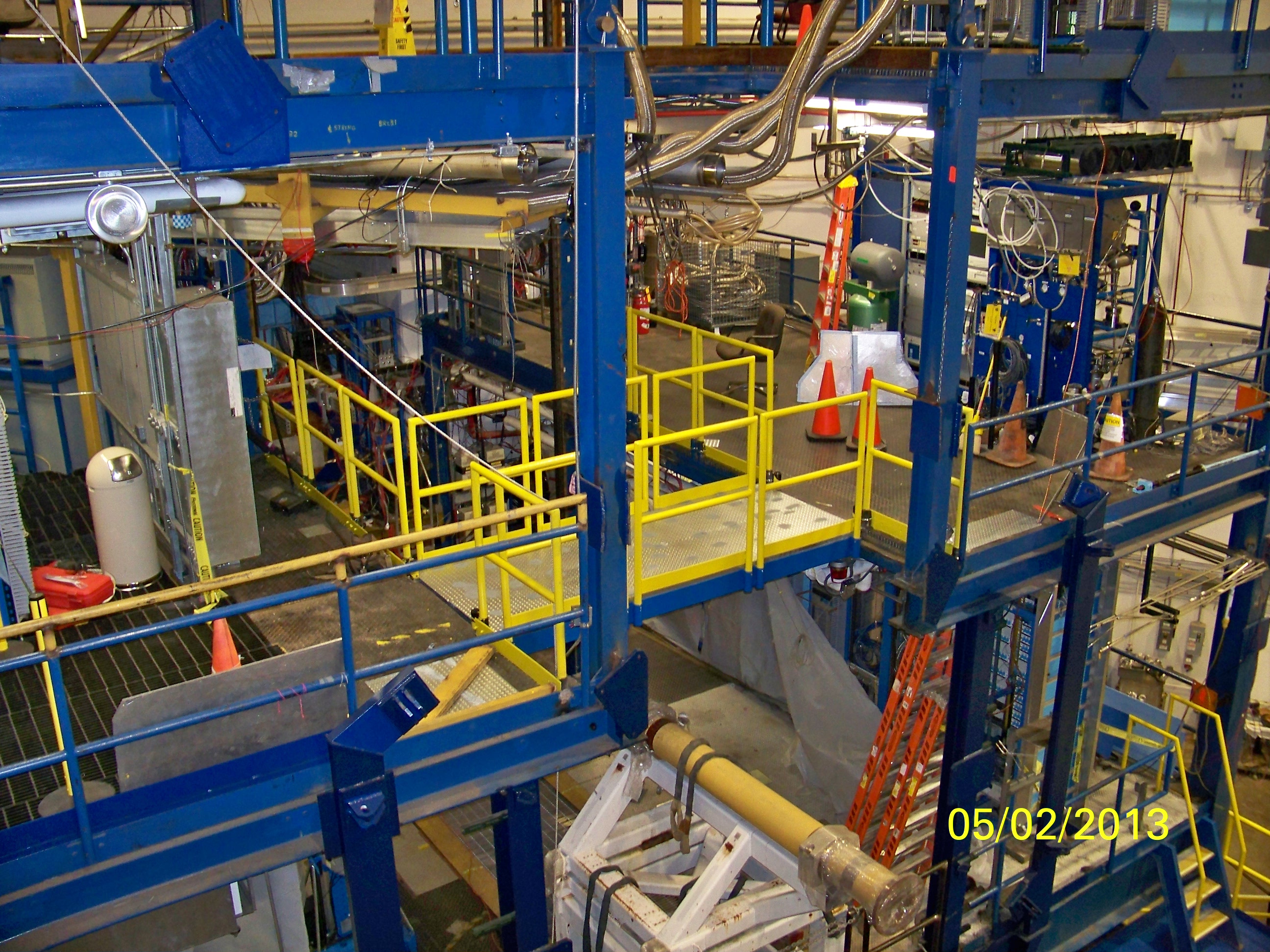 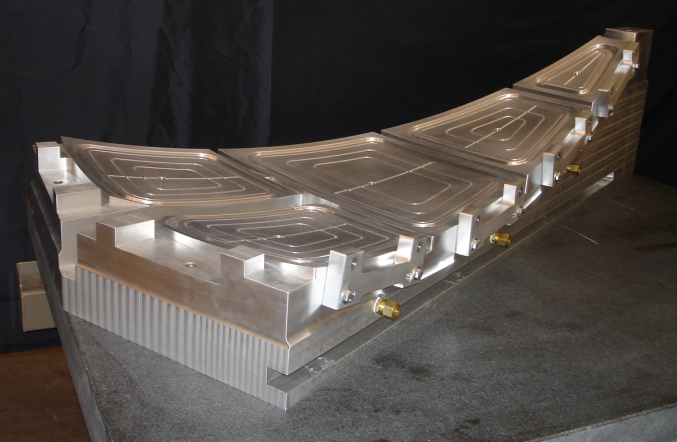 FTOF – Testing refurbished CLAS detectors
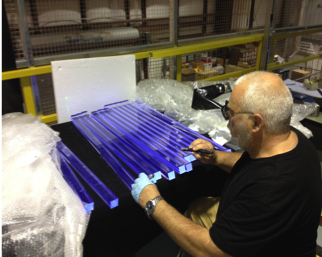 Space Frame
HTCC - tooling for mirror assembly
CTOF–Testing the fast scintillators
12 GeV Upgrade Hall C
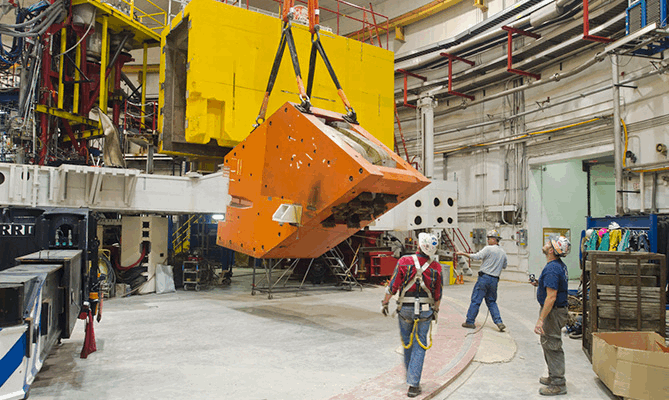 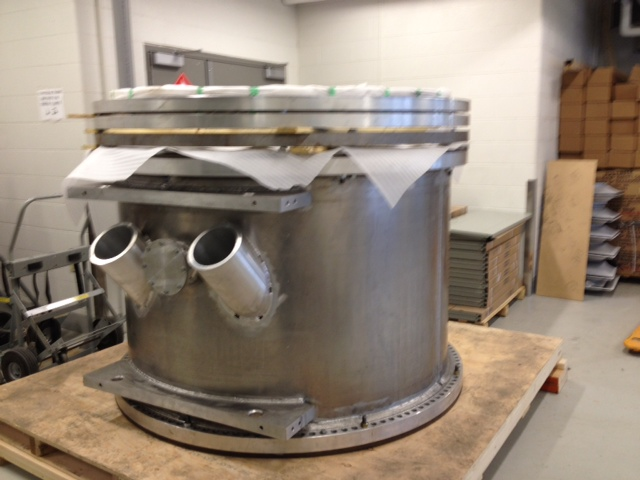 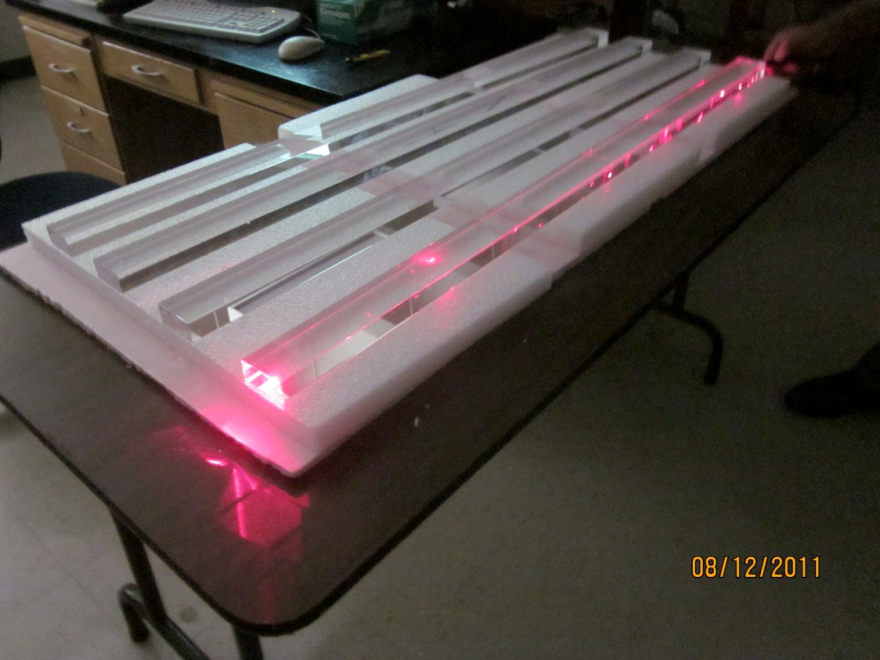 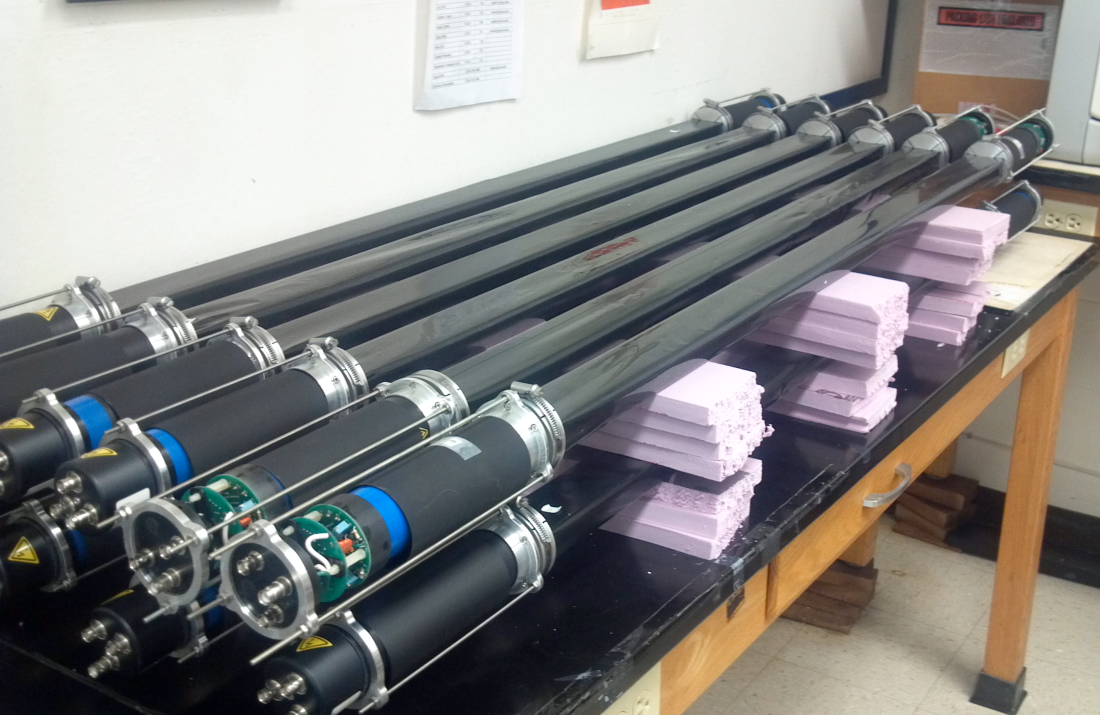 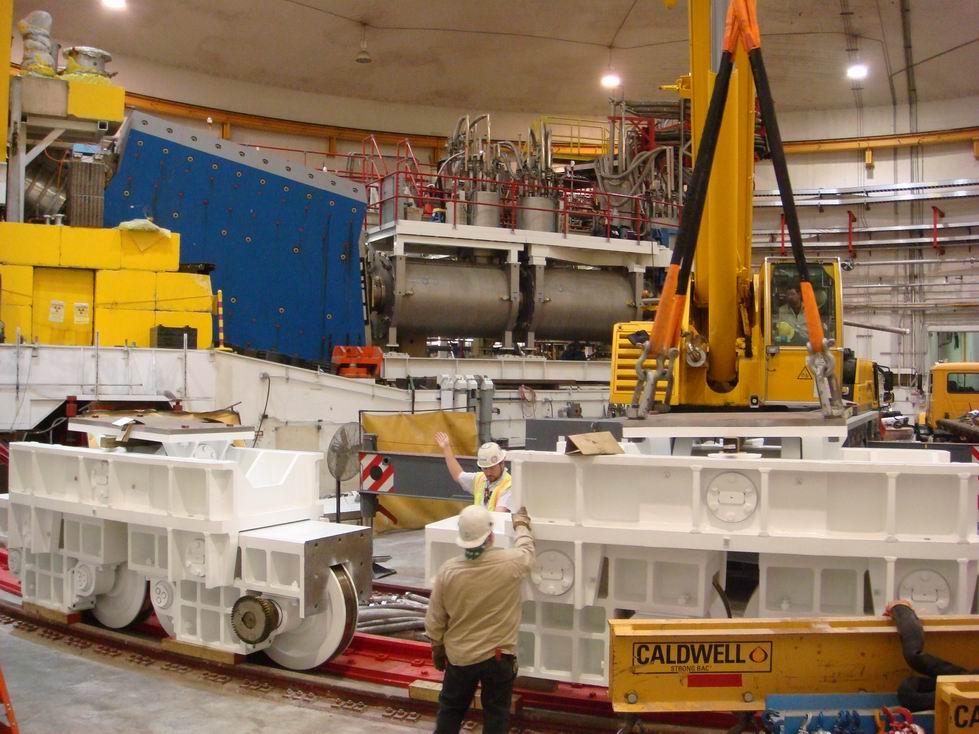 12 GeV Upgrade Hall D
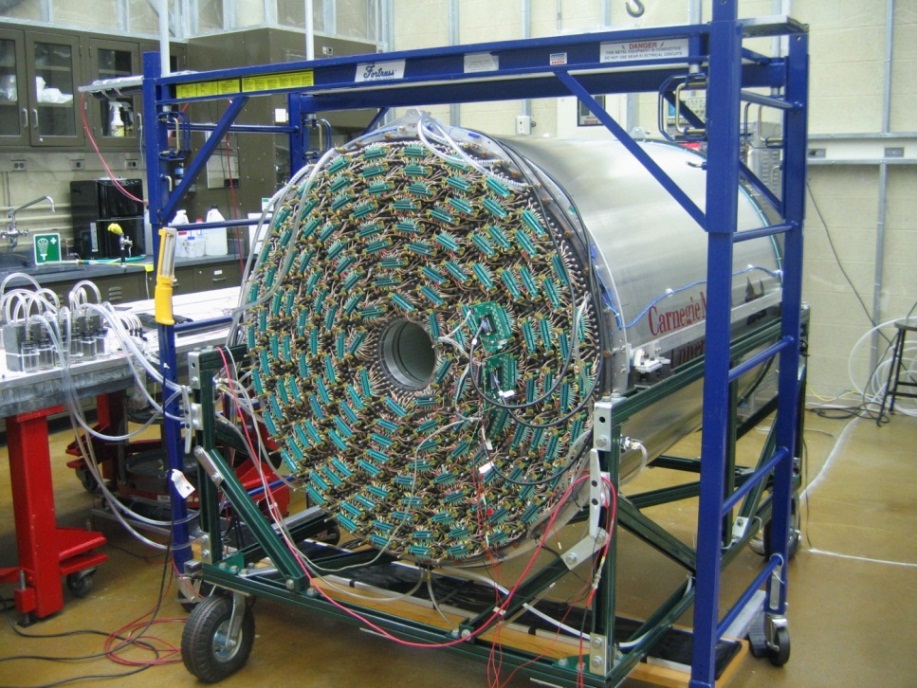 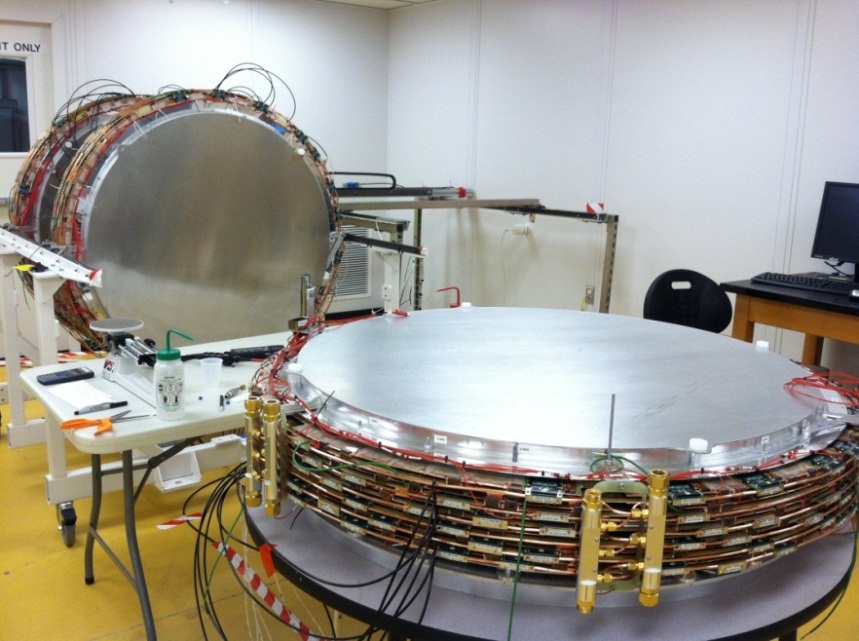 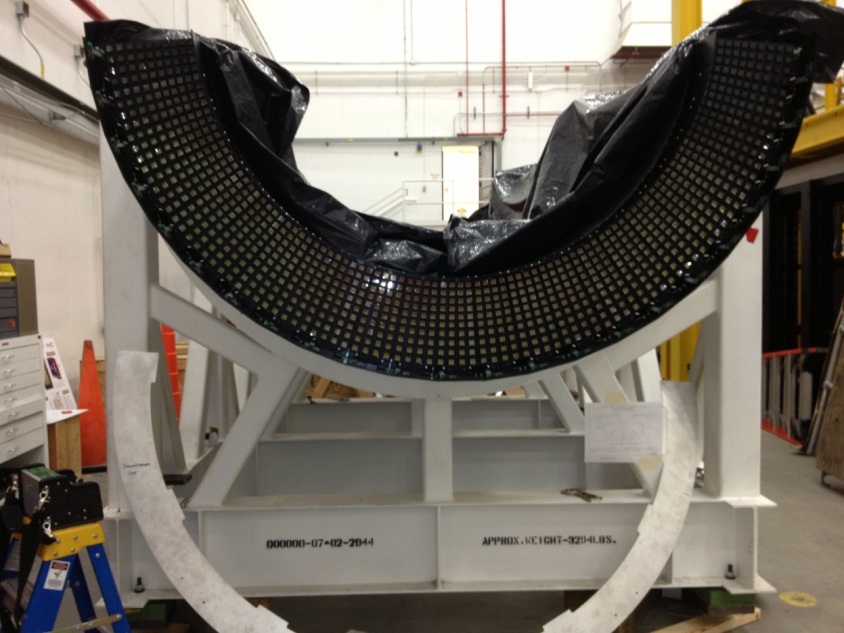 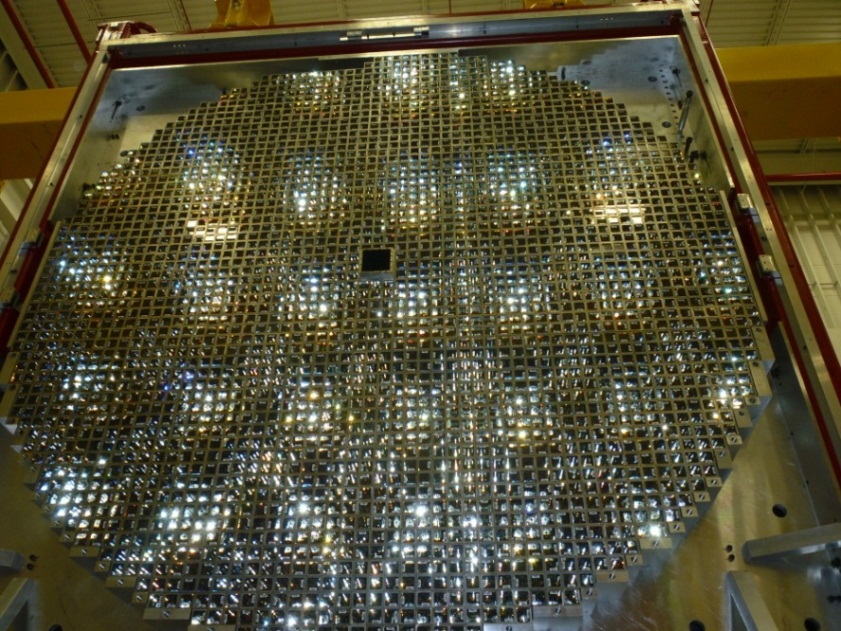 12 GeV Upgrade Magnets
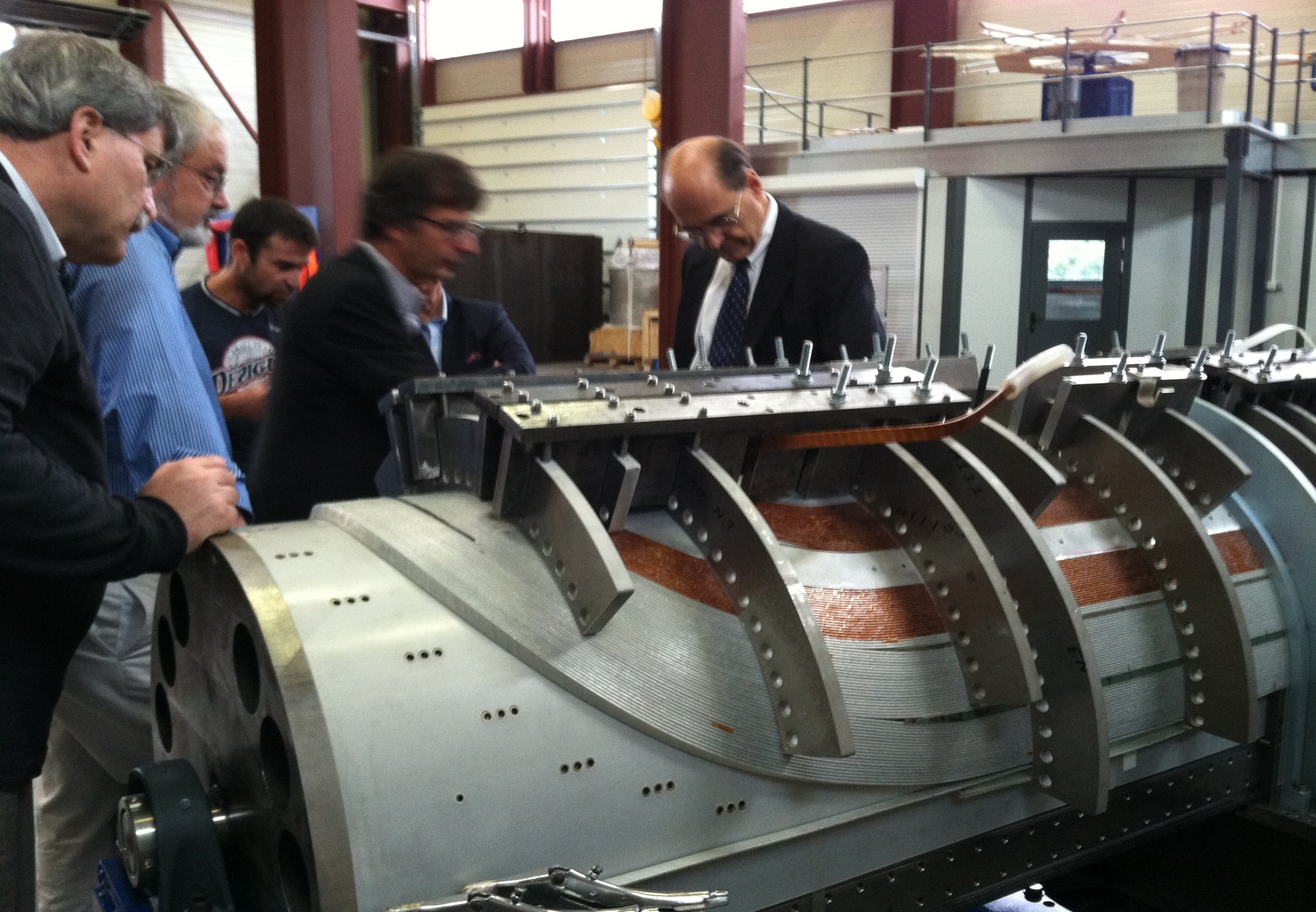 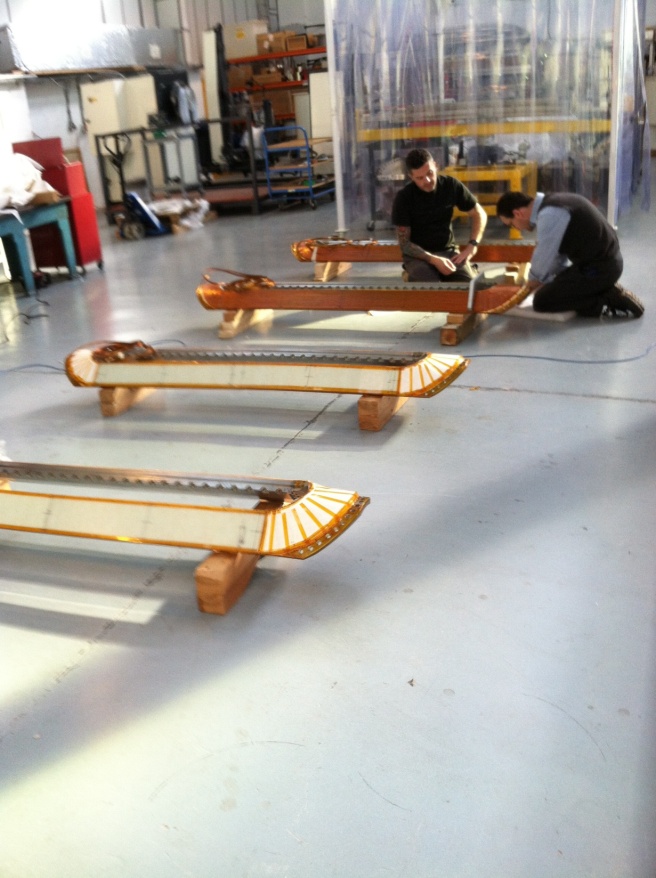 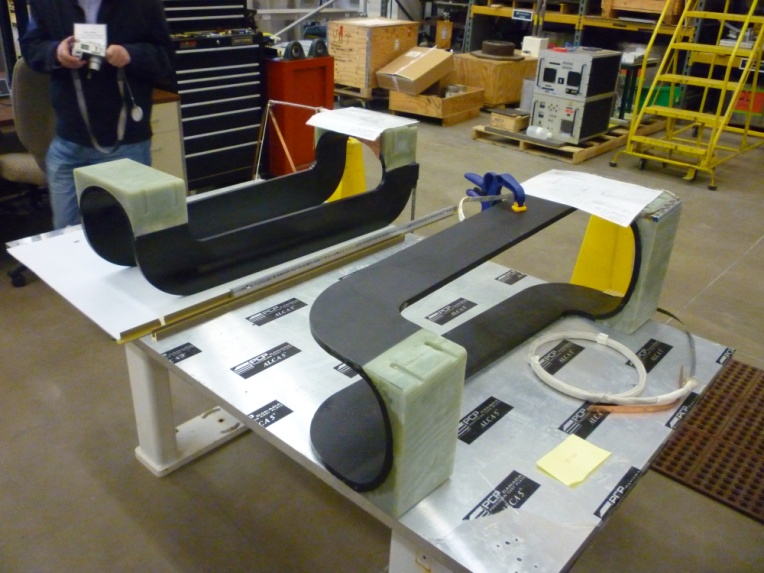 12 GeV Upgrade Project Lehman Review
Project Progress
Review very positive
Progress in accelerator
Progress in physics detectors
Progress in physics sc magnets
Residual risks in sc magnets
Need for continued and enhanced attention
Attracted the bulk of the recommendations
Estimate To Complete
Successfully established, review very positive about the work
Recommended to proceed to implement the proposed rebaseline
Plan
August 9, Mini-review to check on progress on recommendations
September 1, implementation
12 GeV Upgrade Project Status
Hall D & Counting House
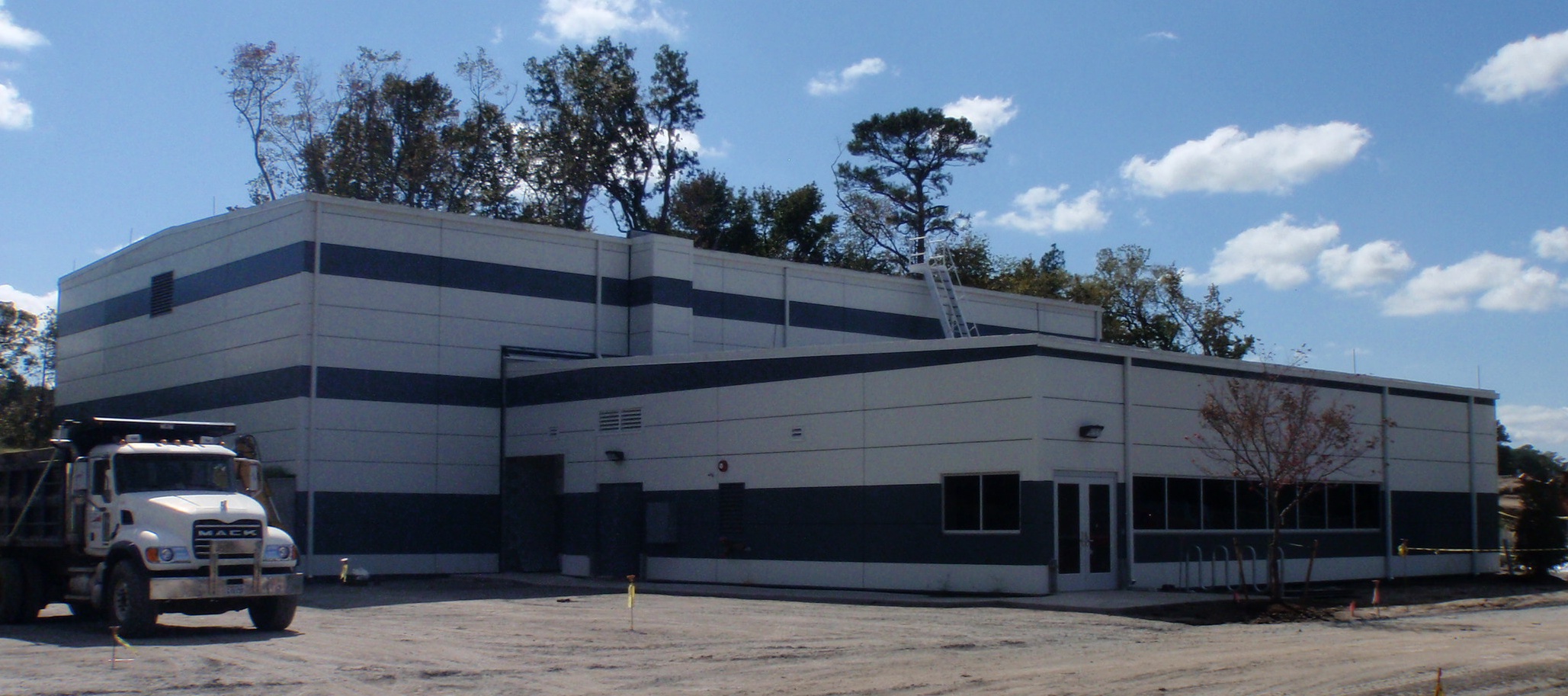 Project  77% Complete,  91% Obligated 
Civil (92%); Accelerator (91%); Physics Equip (~62%)
Challenges with spectrometer superconducting magnets
All 7 new magnets under contract
Refurbished Hall D Solenoid; further testing in progress

Rebaseline meeting scheduled for August 9, 2013
Implementation date September 1, 2013
TPC = $338M; CD-4B March 2017
Hall D Interior
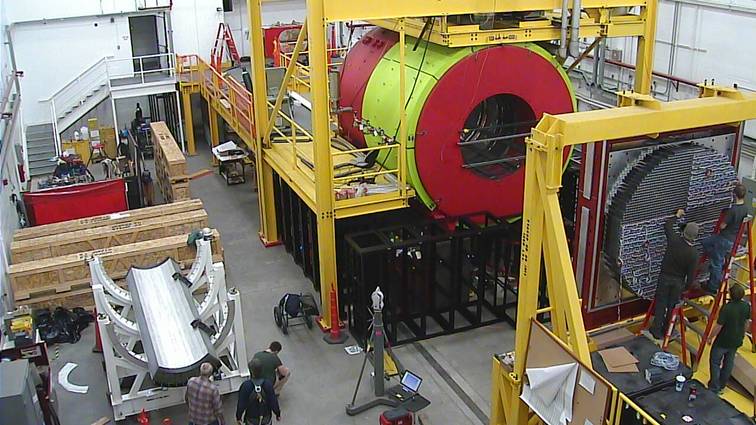 12 GeV Upgrade Project Schedule
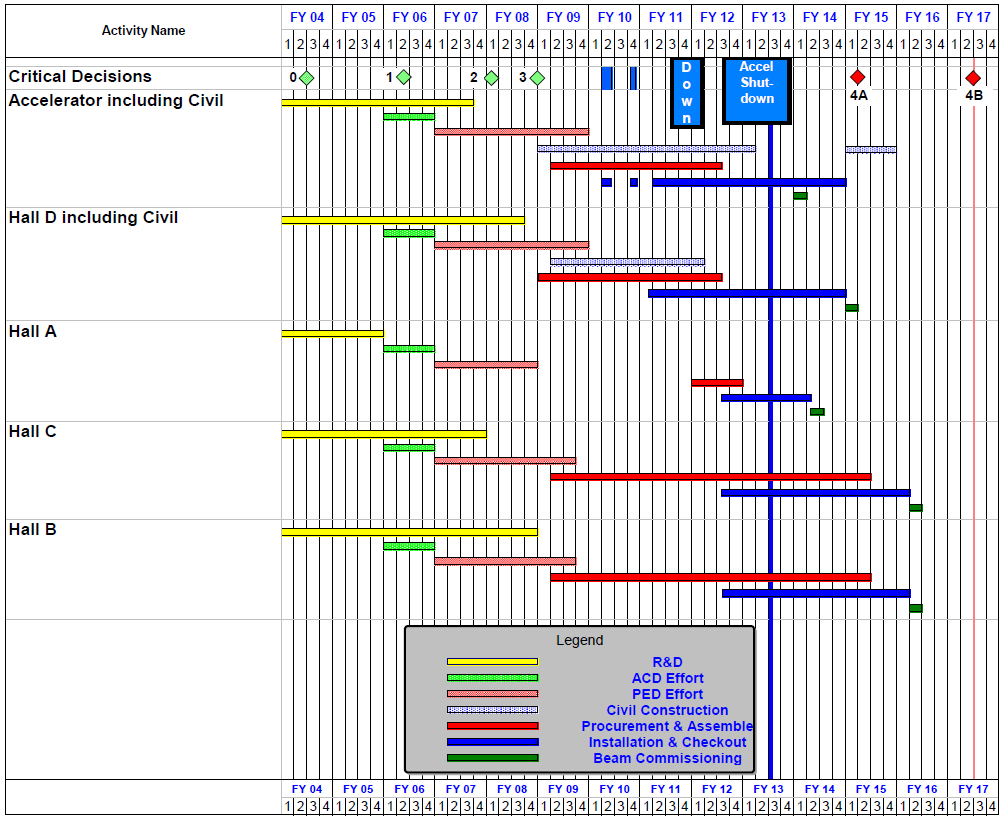 FY12: reduction of $16M
FY13: Pres Request – no restoration
Present expectation (subject to rebaseline approval in August):

16-month installation              
	May 2012 - Sept 2013
Accelerator commissioning start   Oct 2013  
Hall A commissioning start       Feb 2014
Hall D commissioning start  
	Oct 2014
Halls B & C commissioning start Jan/Feb 2016

Project Completion                  March 2017
Information based on
DOE Project Review
May 7-9, 2013
Beyond 12 GeV Upgrade
Super BigBite Spectrometer
	(FY13-16 construction)
	-   High Q2 form factors 
	-   SIDIS

 MOLLER experiment 
	(MIE – FY15-18?)
		-   Standard Model Test

 SoLID 
      Chinese collaboration
         CLEO Solenoid?

Enhancements of equipment in B, C, D
	  (Leverage external investments)
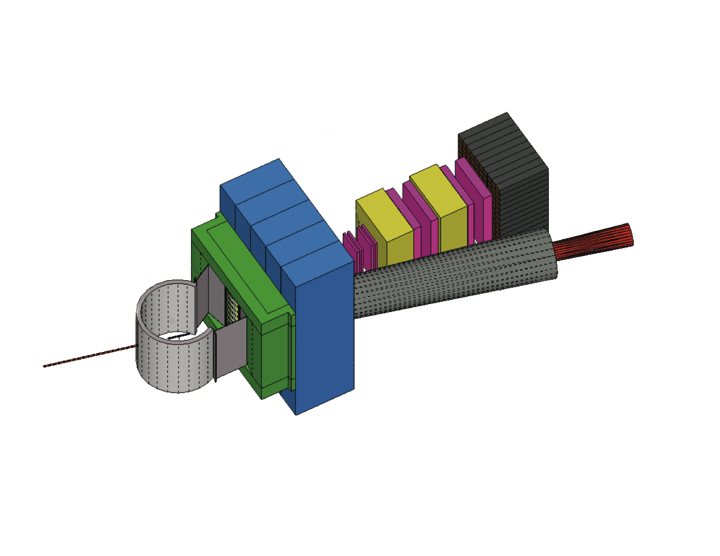 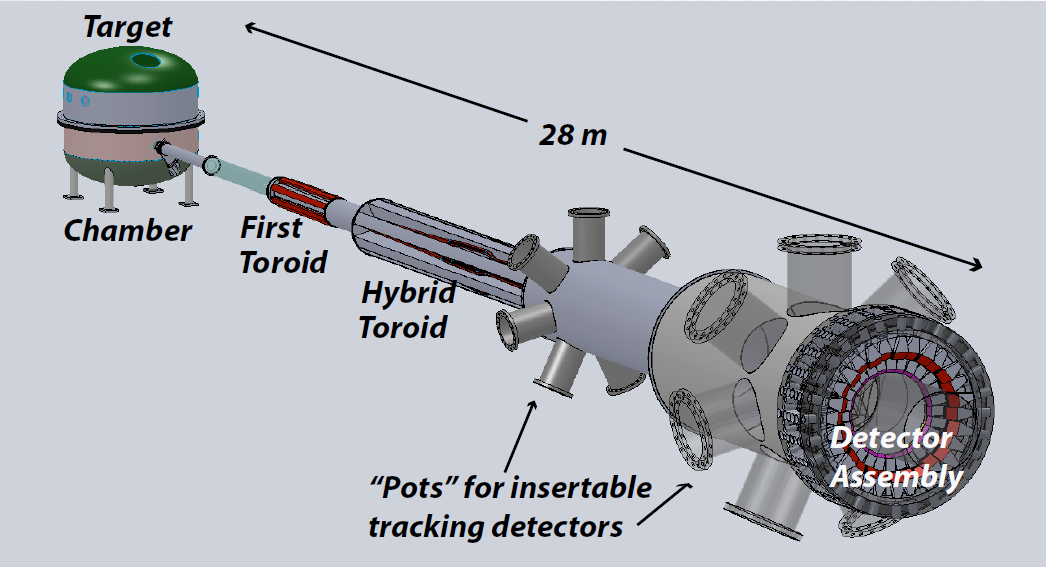 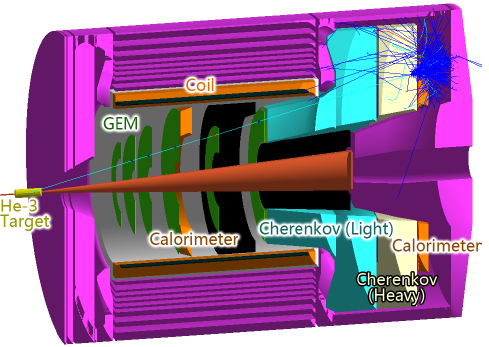 New Opportunity: Search for A’ at Jefferson Lab
BNL “g-2” expt:  Dam(expt-thy) = (287 ± 80) x 10-11 (3.6 s) 

No evidence for SUSY at LHC (yet)

Another solution: A’, a massive neutral vector boson






     -   also useful for dark matter models

3 Jefferson Lab proposals:
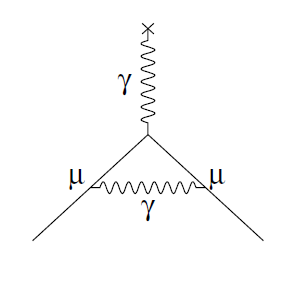 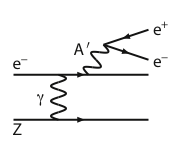 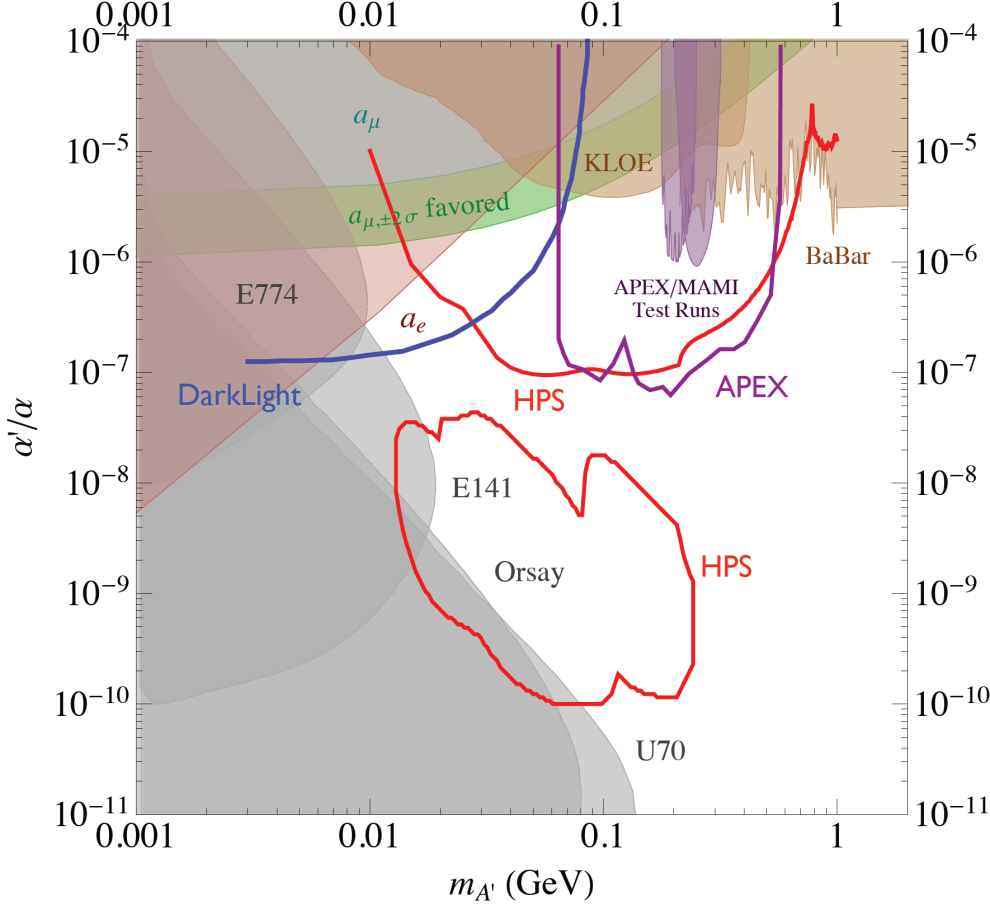 APEX test run (Hall A) – published 
	PRL 107, 191804 (2011)
HPS test run (Hall B) – complete
DarkLight test run (FEL) – complete
Summary
FY2013 Budget has been a challenge


Long Range Implementation Report from NSAC
Supported modest growth scenario for Nuclear Physics
Recommended completing and exploiting CEBAF Upgrade under any budget scenario

NSAC Future Facilities Report for input to Office of Science
Viewed Electron Ion Collider as central with significant R&D needed   this is input to DOE/SC & likely needs a new SC1

Upgrade Project is moving forward
Rebaselining review May 2013
Path forward defined
Accelerator Commissioning Fall 2013

Working on a bright and exciting future at Jefferson Lab
Technology Engineering and Design Facility
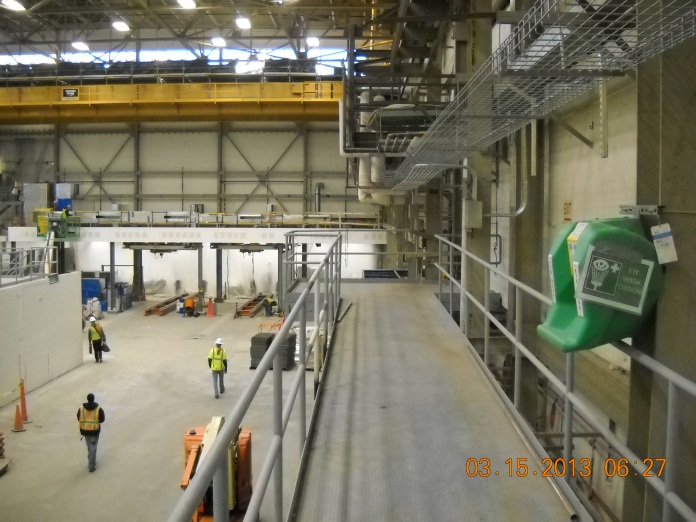 TEDF building fully occupied
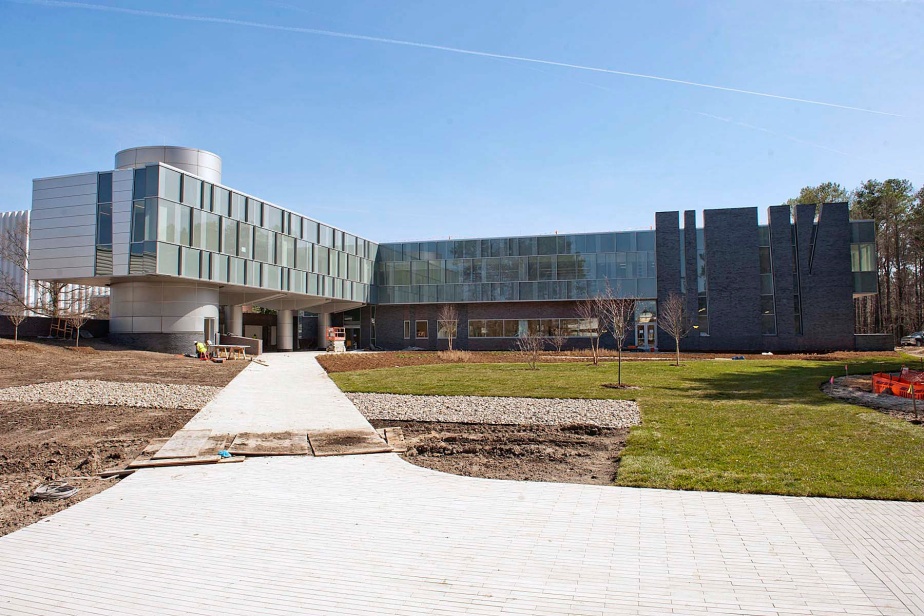 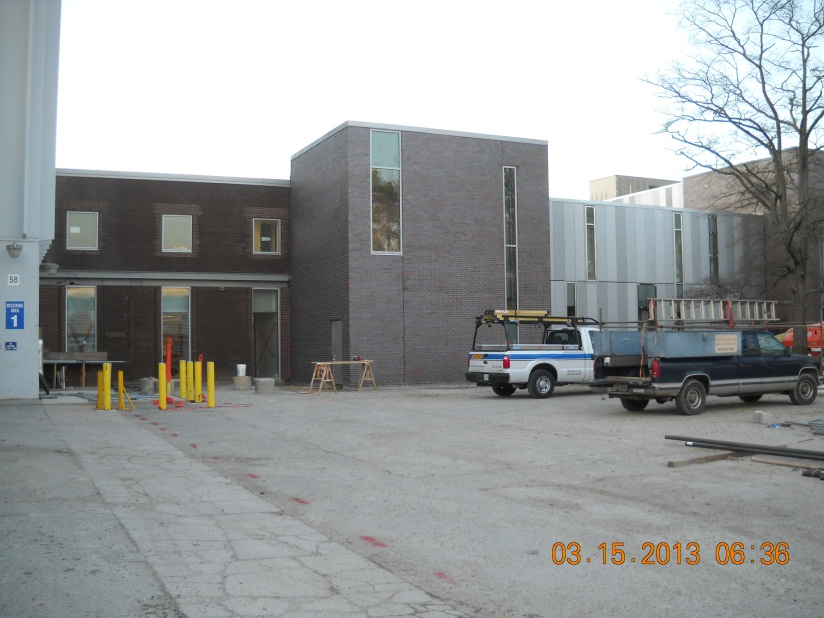 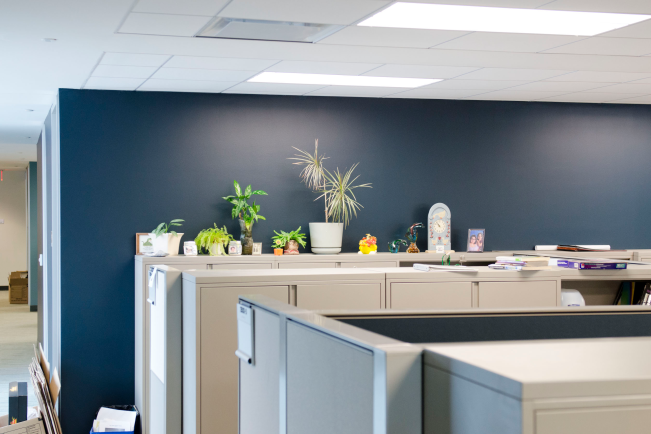 Test Lab Renovation on-track for completion 6 months ahead of schedule
Infrastructure – UIM (SLI)
Project TEC $29.2M
Funding FY14-15 

Accelerator Site Electric Distribution Replacement  
Critical Elements Planned start 3rd Qtr FY14
Remaining Elements Planned start 2nd Qtr FY15

Accelerator Site Cooling Towers
Critical Elements Planned start 3rd Qtr FY14
Planned start 2rd Qtr FY15

Cryogenic Test Facility Upgrade
Planned Start 1st Qtr FY15

Computer center cooling and uninterruptable power supply upgrade
Planned Start 2nd Qtr FY15

Communications Infrastructure Upgrade
Planned Start 2nd Qtr FY15
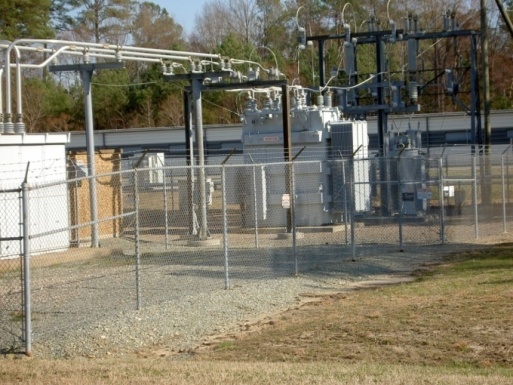 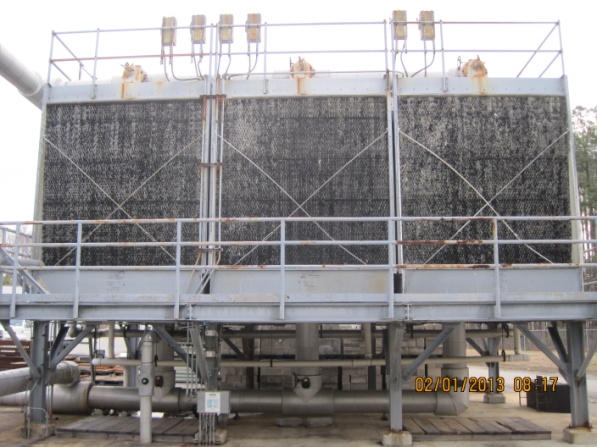 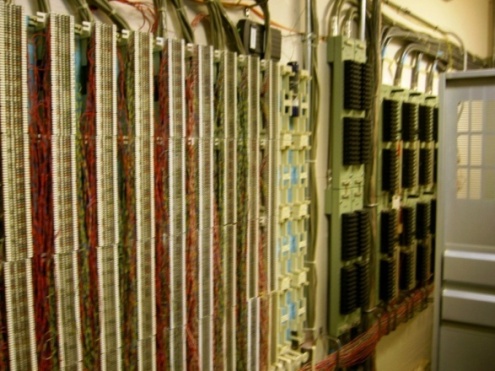 Budgets/Sequestration
12 GeV Upgrade Rebaseline Proposal
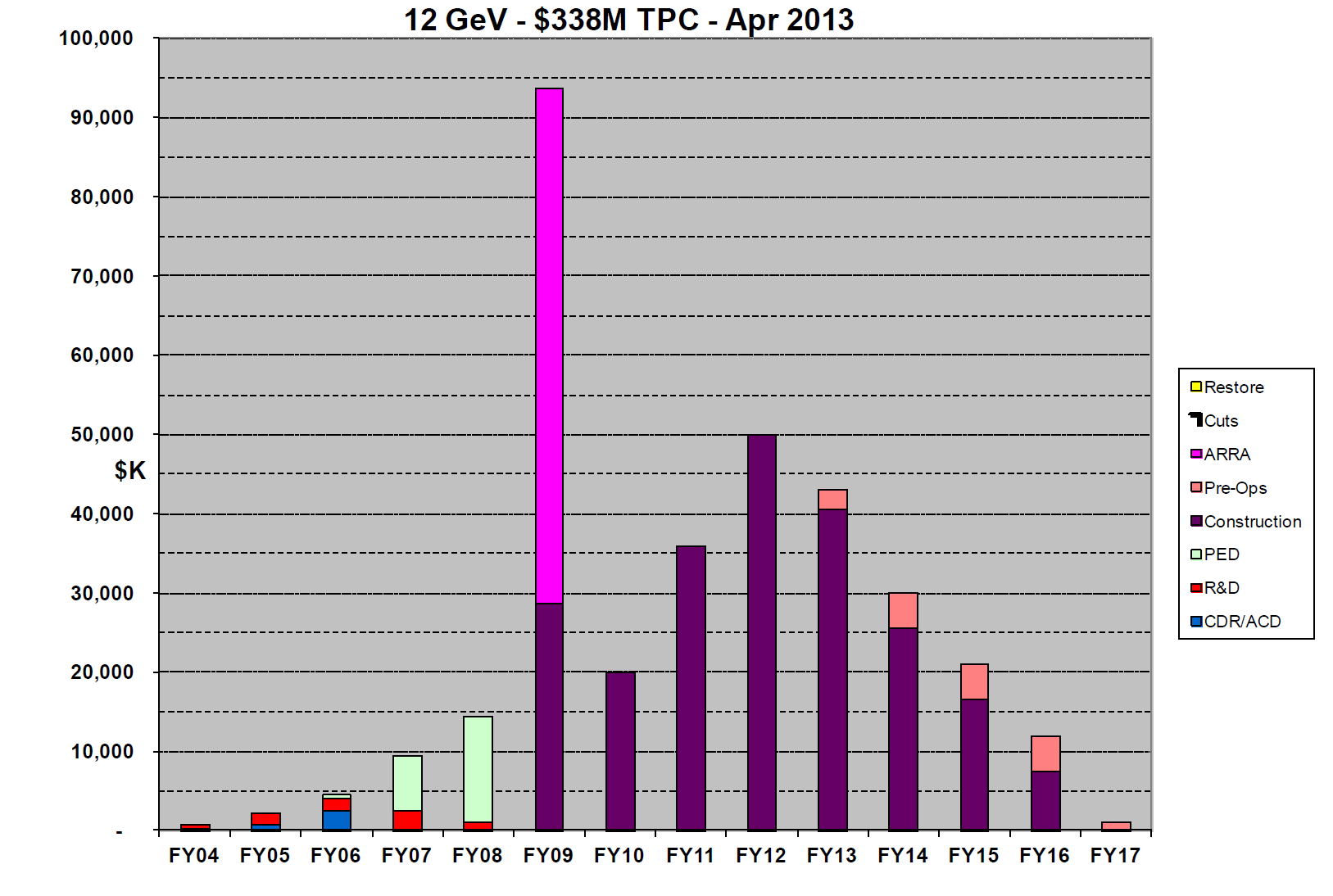 NSAC Facilities Recommendations: Input to SC!!
Existing Facilities:
ATLAS at ANL, RHIC at BNL, CEBAF 12 GeV at Jefferson Lab
All considered to be absolutely central to the physics of the next decade
Future facilities:
FRIB at NSCL
1 tonne-scale neutrinoless bb decay
Electron Ion Collider 
FRIB considered central and ready to build, others considered central but with significant R&D and/or engineering before ready for construction.
DOE/SC will prioritize …………
Medium Energy EIC@JLab
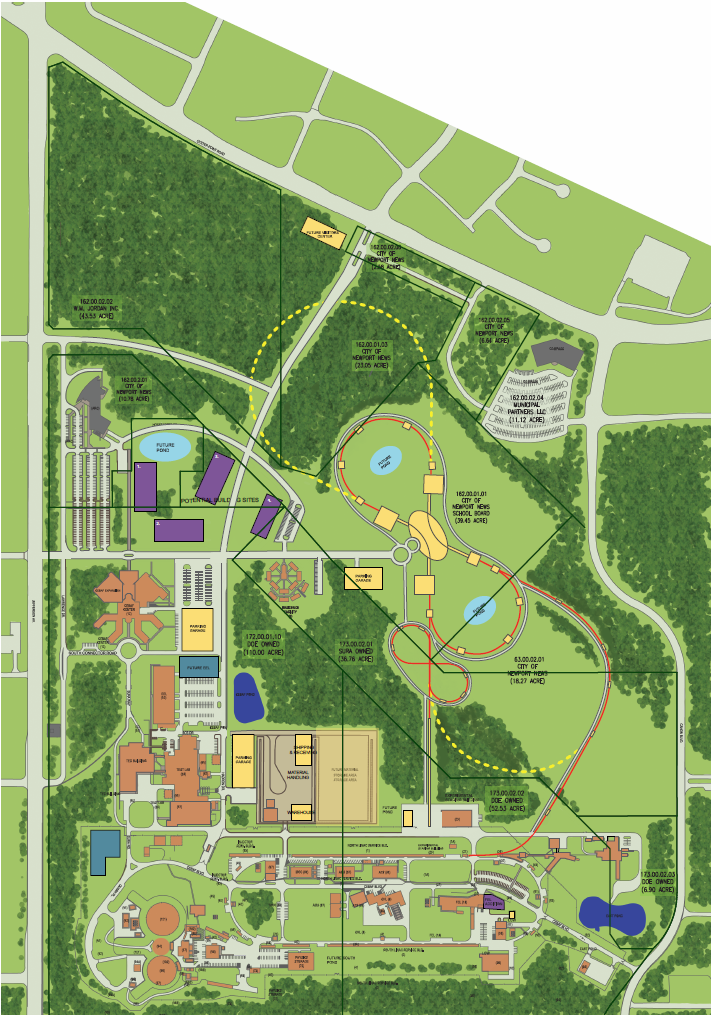 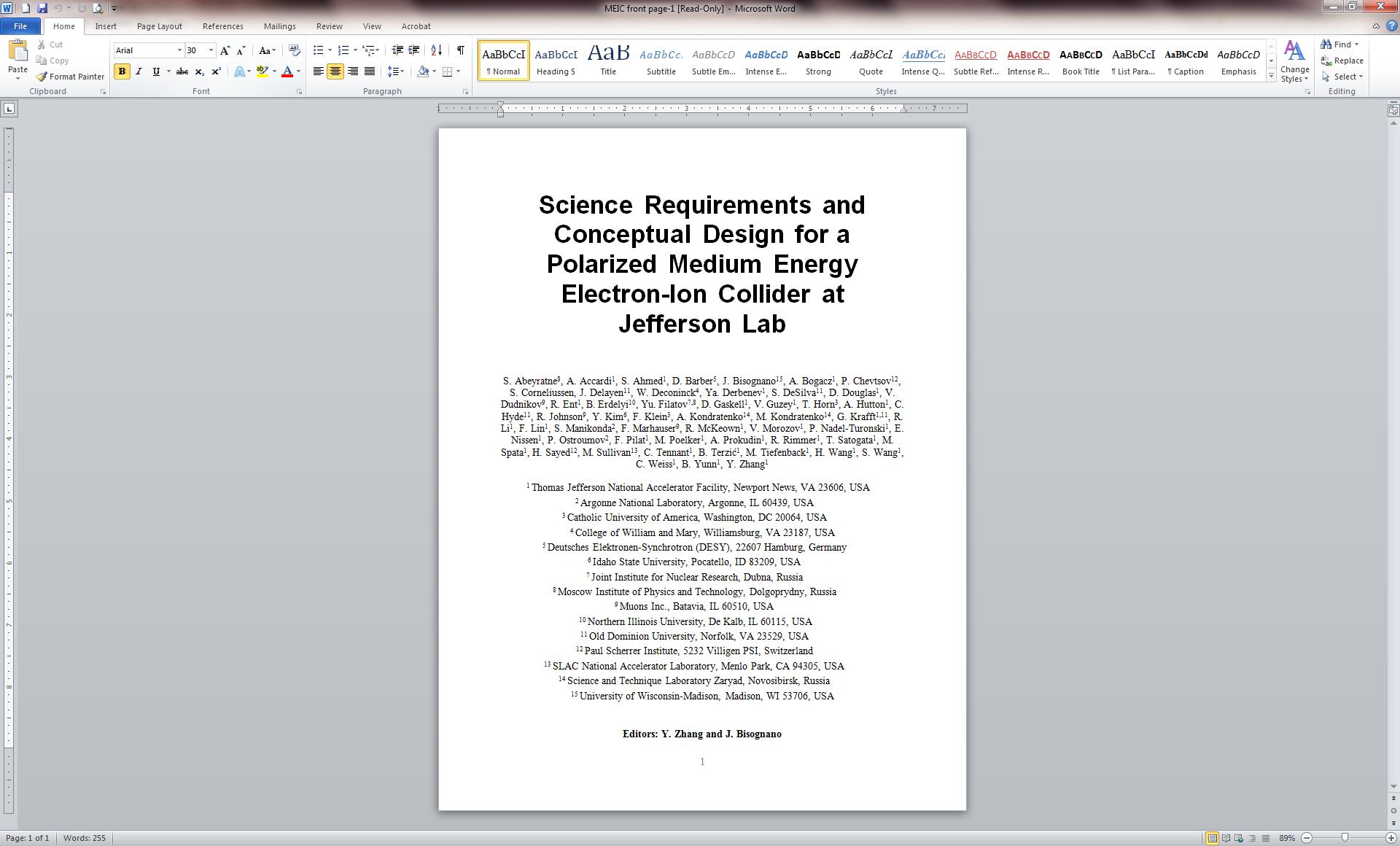 The Landscape of EIC
An EIC aims to study gluon dominated matter.
With 12 GeV we study mostly the valence quark component
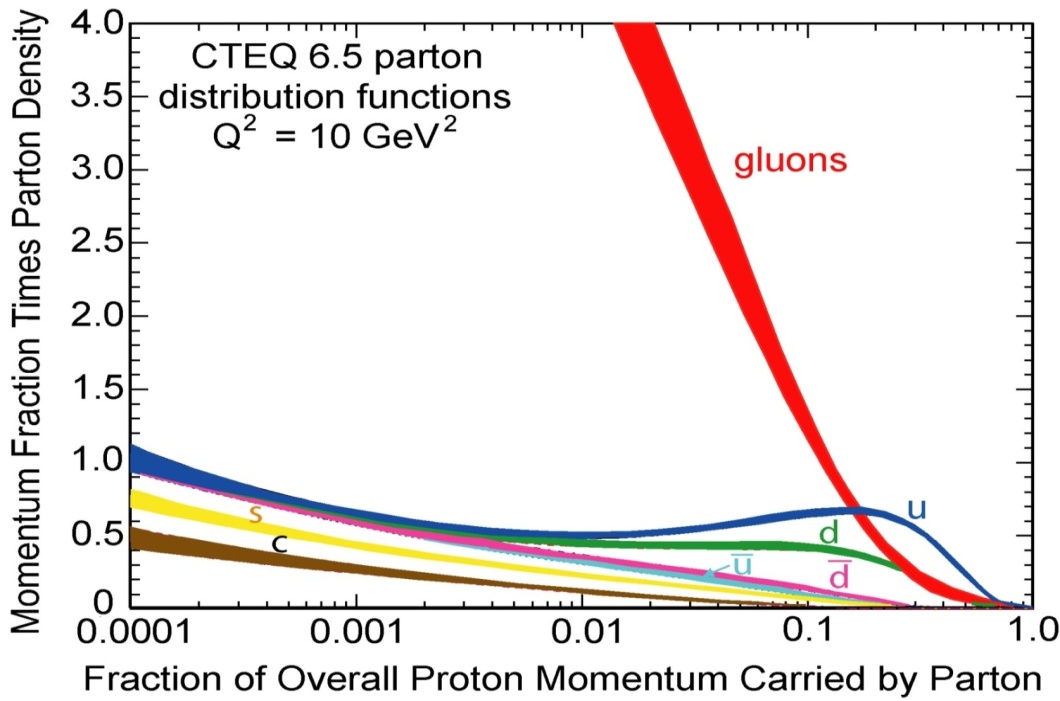 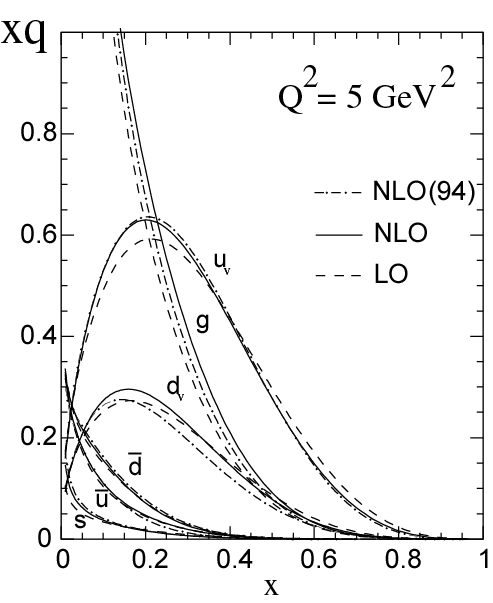 mEIC
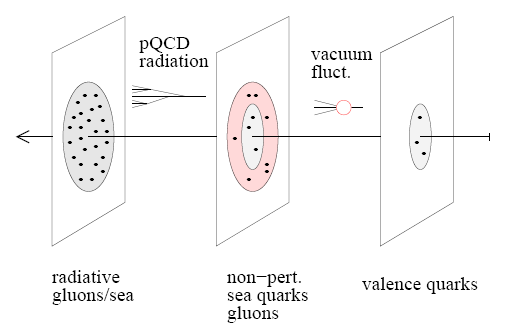 EIC
12 GeV
Recent Documents
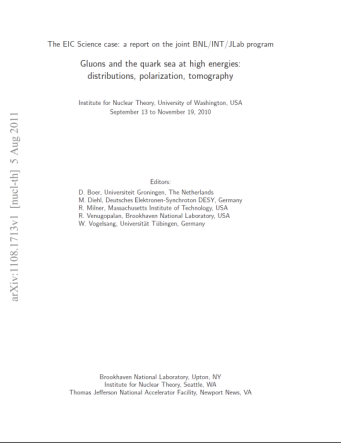 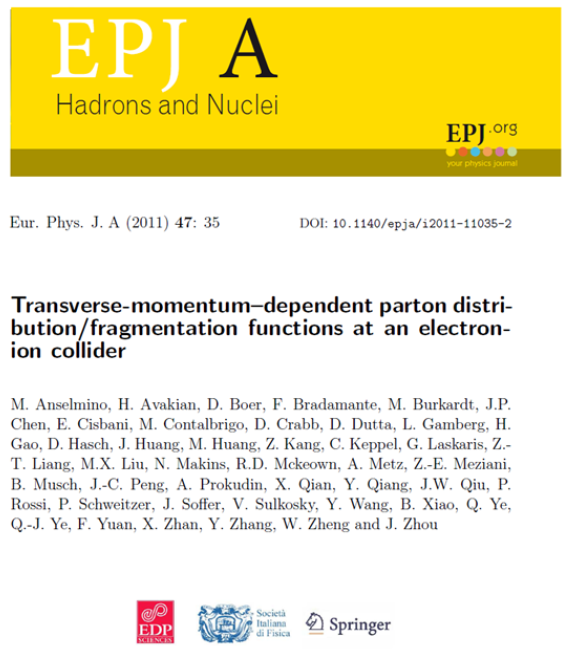 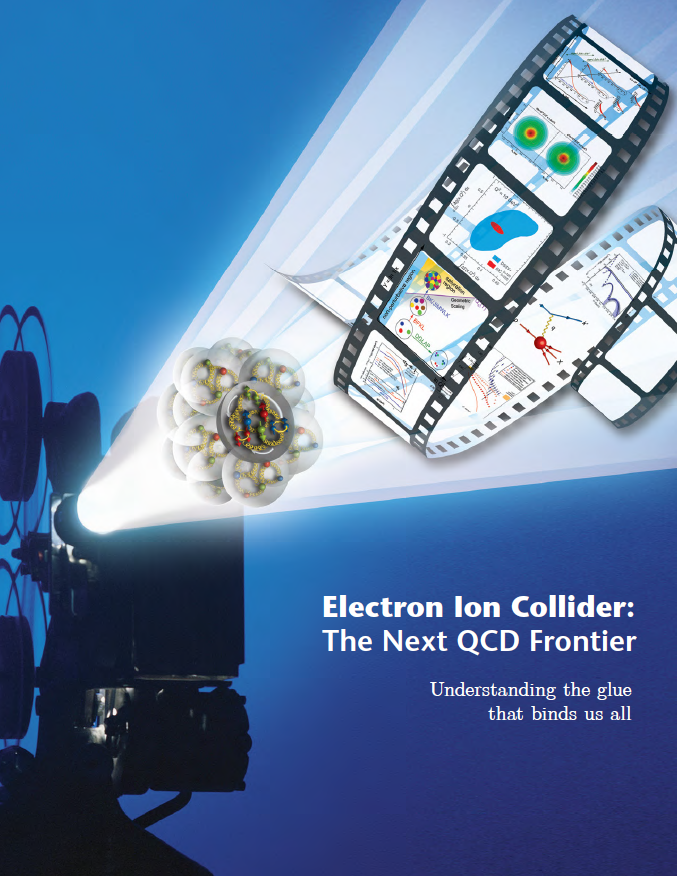 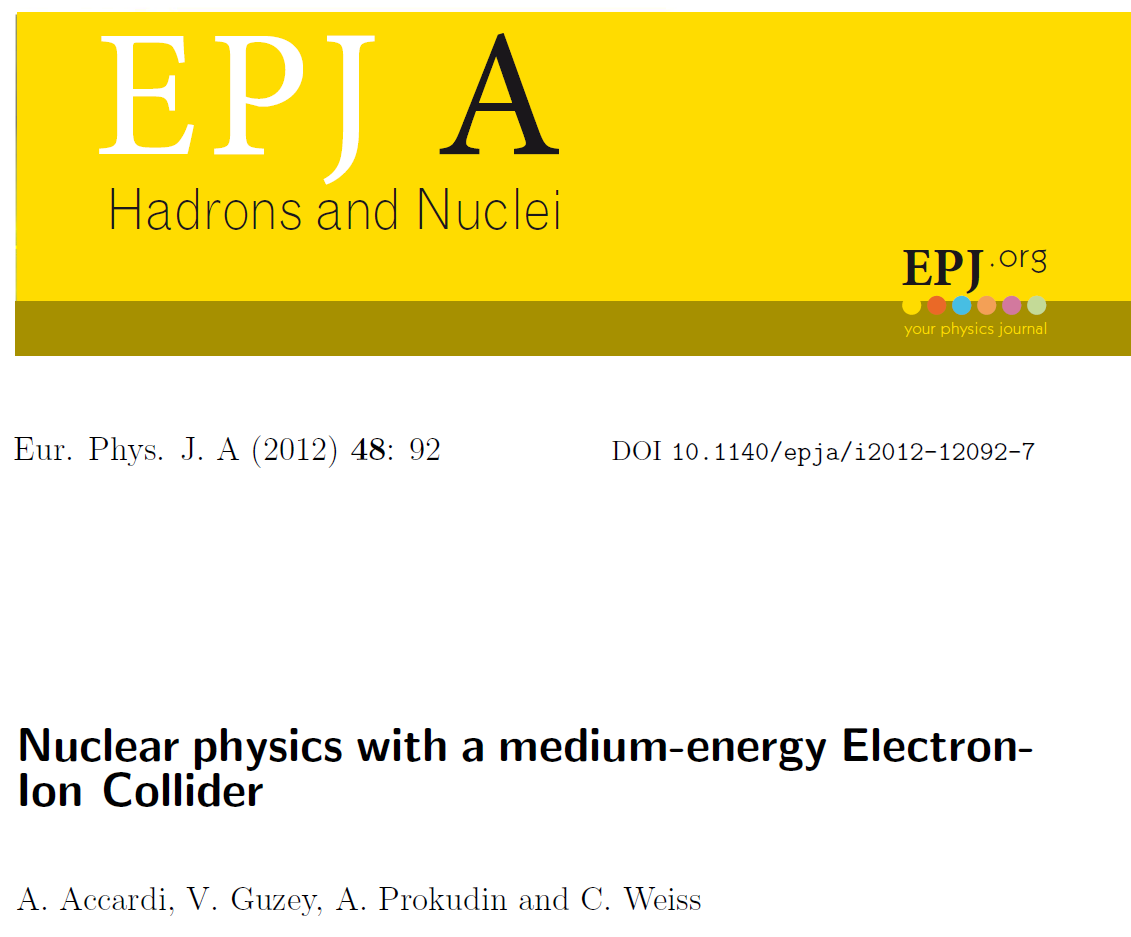 EIC Realization Imagined
Assumes endorsement for an EIC at the next NSAC Long Range Plan
Assumes relevant accelerator R&D for down-select process done around 2016
Back-ups
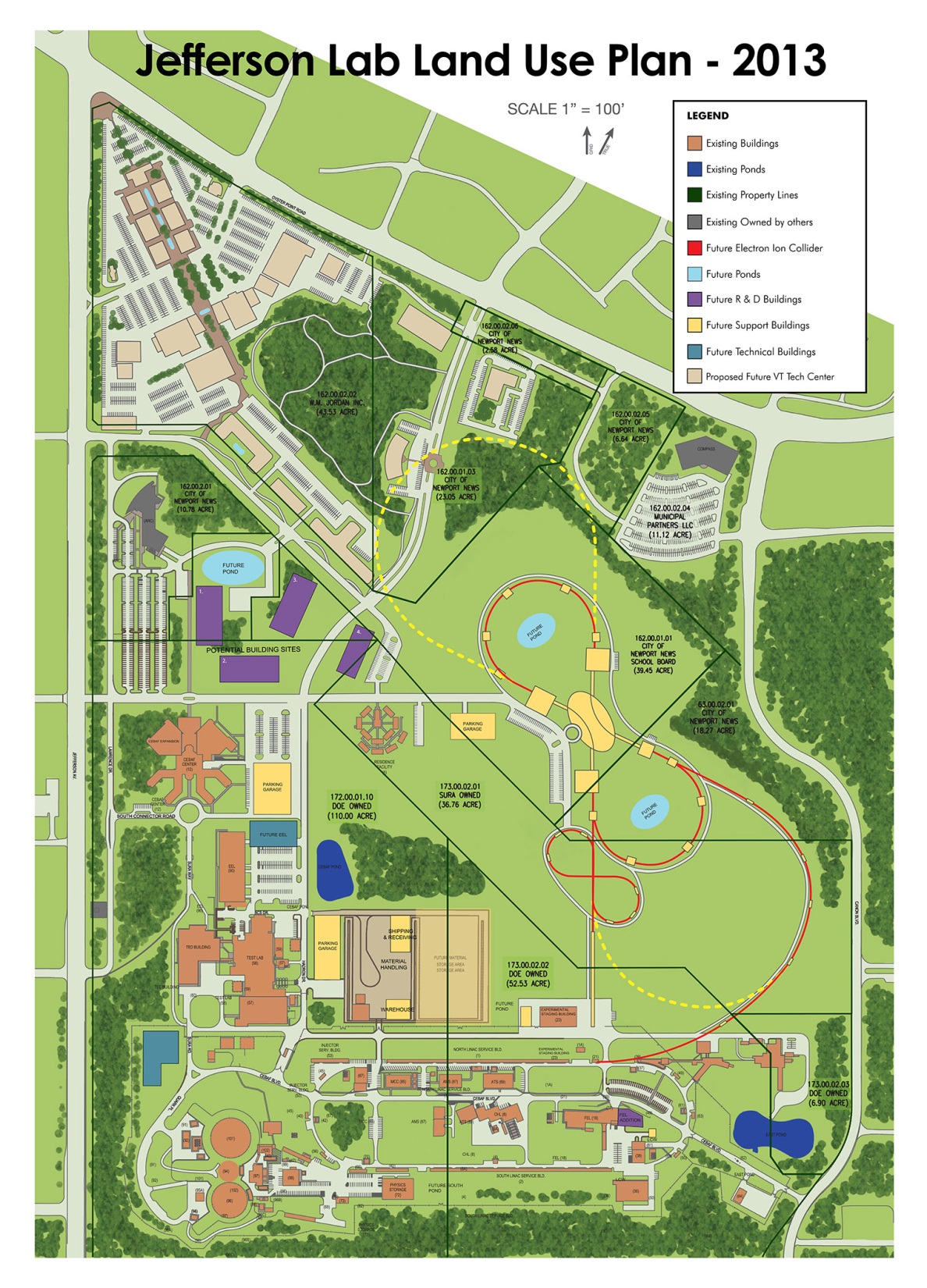